Energetic Condensation Growth of Nb films for SRF Accelerators *
Mahadevan Krishnan, AASC
E. Valderrama, C. James
Alameda Applied Sciences Corporation (AASC), San Leandro, California 94577
X. Zhao, J. Spradlin, A-M Valente Feliciano, L. Phillips, C. Reece
Thomas Jefferson National Accelerator Facility (Jefferson Lab), Newport News, Virginia 23606

K. Seo
Norfolk State University (NSU), Norfolk, Virginia 23504

Z.H. Sung and P. Lee, 
Applied Superconductivity Center, Florida State University (FSU), Tallahassee, Florida 32310

F. A. Stevie, P. Maheshwari, 
Analytical Instrumentation Facility, North Carolina State University, Raleigh, NC 27695

presented at 
SRF-2011, Tuesday July 26, 2011

This research is supported at AASC by DOE via Grant DE-FG02-08ER85162 and Grant DE-SC0004994
The JLab effort was provided by Jefferson Science Associates, LLC under U.S. DOE Contract No. DE-AC05-06OR23177, including supplemental funding provided by the American Recovery and Reinvestment Act
Outline
Motivation for thin films in SRF cavities
 History of thin film development
Energetic Condensation
 Morphology of thin films produced by energetic condensation
 Thin films on Cu
 Future Plans
Motivation
More than 10000 particle accelerators worldwide; most use normal cavities
Facility for Rare Isotope Beams (FRIB), ILC and other large facilities:
NSAC report states that as a result of technical advances, a world-class rare isotope facility can be built at ≈ half the cost of the originally planned Rare Isotope Accelerator (RIA), employing a superconducting linac
SRF at 2K is good, but operating at ~10K would further reduce SRF costs as the cryogenic cooling moves towards off the shelf cryo-coolers
Replacing bulk Nb with Nb coated Cu cavities would also reduce costs
The ultimate payoff would be from Cu or  cast Al SRF cavities coated with higher temperature superconductors (NbN, Mo3Re, Nb3Sn, MgB2, oxypnictides)
SRF uses less power than normal
SRF with cheaper cavity materials (Cu) would be better
SRF with cheaper cavity materials and high-Tc thinfilms would be better still
AASC’s thin film superconductor development is aimed at these goals
Two examples of early SRF thin film development
LEP at CERN tested Cu cavities Magnetron sputter coated with ~1.5µm Nb thin films (1984-)
C. Benvenuti, N. Circelli, M. Hauer, Appl. Phys. Lett. 45, 1984. 583; C. Benvenuti, Part. Accel. 40 1992. 43; C. Benvenuti, S. Calatroni, G. Orlandi in: 20th International conference on Low Temperature Physics, Eugene 1993, to be published in Physica B;  C. Benvenuti, S. Calatroni, I.E. Campisi, P. Darriulat , M.A. Peck,R. Russo, A.-M. Valente, Physica C316, 1999, 153–188, (Elsevier): Study of the surface resistance of superconducting niobium films at 1.5 GHz
RRR=11.5 on oxide coated Cu, 29 on oxide-free Cu coated at 150o C


G.Amolds, Doktorarbeit, University of Wuppertal, WUB 79-14 (1979)
Wuppertal studied 8, 3 and 1GHz Nb cells vapor deposition coated with Nb3Sn
Limitations of Magnetron sputtering and Vapor Deposition
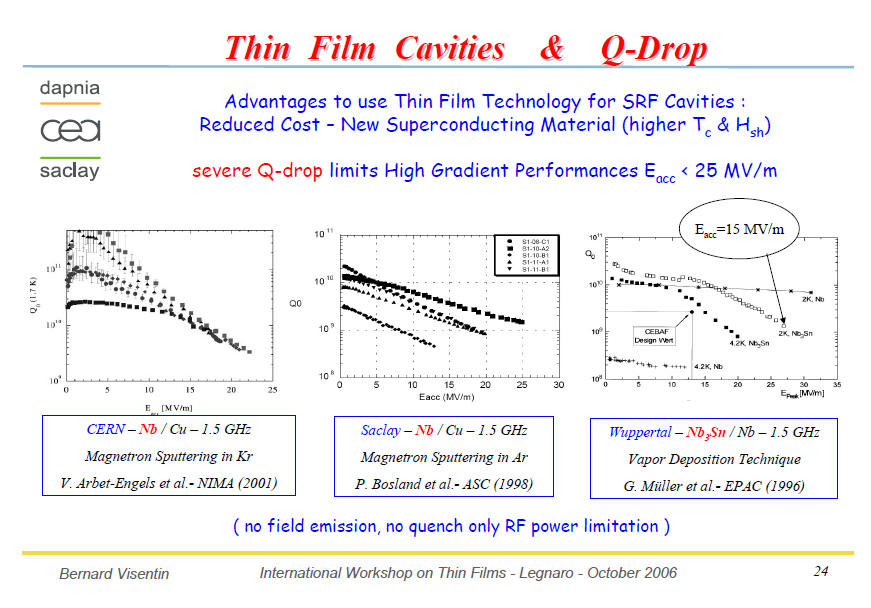 LEP2 at CERN tested Cu cavities Magnetron sputter coated with ~1.5µm Nb thin films (1984-)
Prior UHV Arc Nb thin films: Tor Vergata, Rome/IPJ, Poland
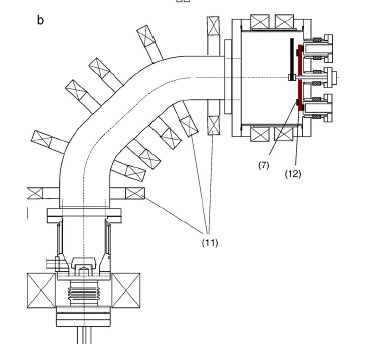 R. Russo, A. Cianchi, Y.H. Akhmadeev, L. Catani, J. Langner, J. Lorkiewicz, R. Polini, B. Ruggiero, M.J. Sadowski, S. Tazzari, N.N. Koval, Surface & Coatings Technology 201 (2006) 3987–3992
Base pressure of 1–2×10−10 mbar in the system is reached after one night bake at 150 °C, but pressure increased to 10−7 mbar during run
Laser trigger to minimize impurities in Nb film
Magnetic sector filter to reduce macro-particles in film
Lattice parameter (from XRD spectra) showed much lower stress than observed in niobium deposited by magnetron sputtering
Surface roughness was ~few nm on sapphire and on Cu, was comparable to that of the Cu substrate itself
RRR of 20-50 was measured on ~1µm Nb films deposited on Quartz at room temperature (higher than typical sputtering values)
RRR up to 80 was reported with substrate heated to 200oC
Dominant impurity was H atoms outgassed from Nb cathode (needed careful bakeout of cathode to minimize this problem
J. Langner, R. Mirowski, M.J. Sadowski, P. Strzyzewski, J. Witkowski, S. Tazzari, L. Catani, A. Cianchi, J. Lorkiewicz, R. Russo, Vacuum 80 (2006) 1288–1293
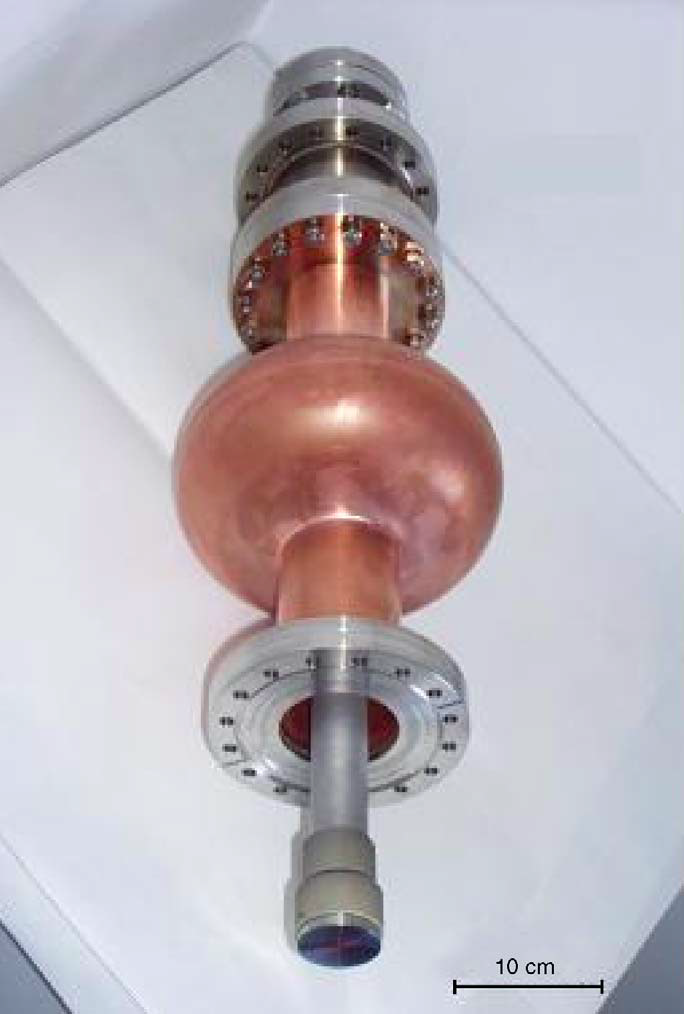 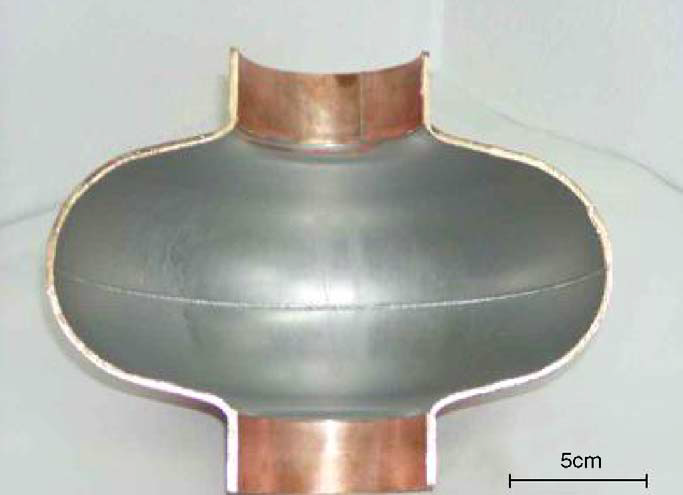 RRR up to 80 was reported with substrate heated to 200oC
Outline
Motivation for thin films in SRF cavities
 History of thin film development for SRF cavities
Energetic Condensation ( a very brief primer)
 Morphology of thin films produced by energetic condensation
 Thin films on Cu
 Future Plans
Energetic Condensation
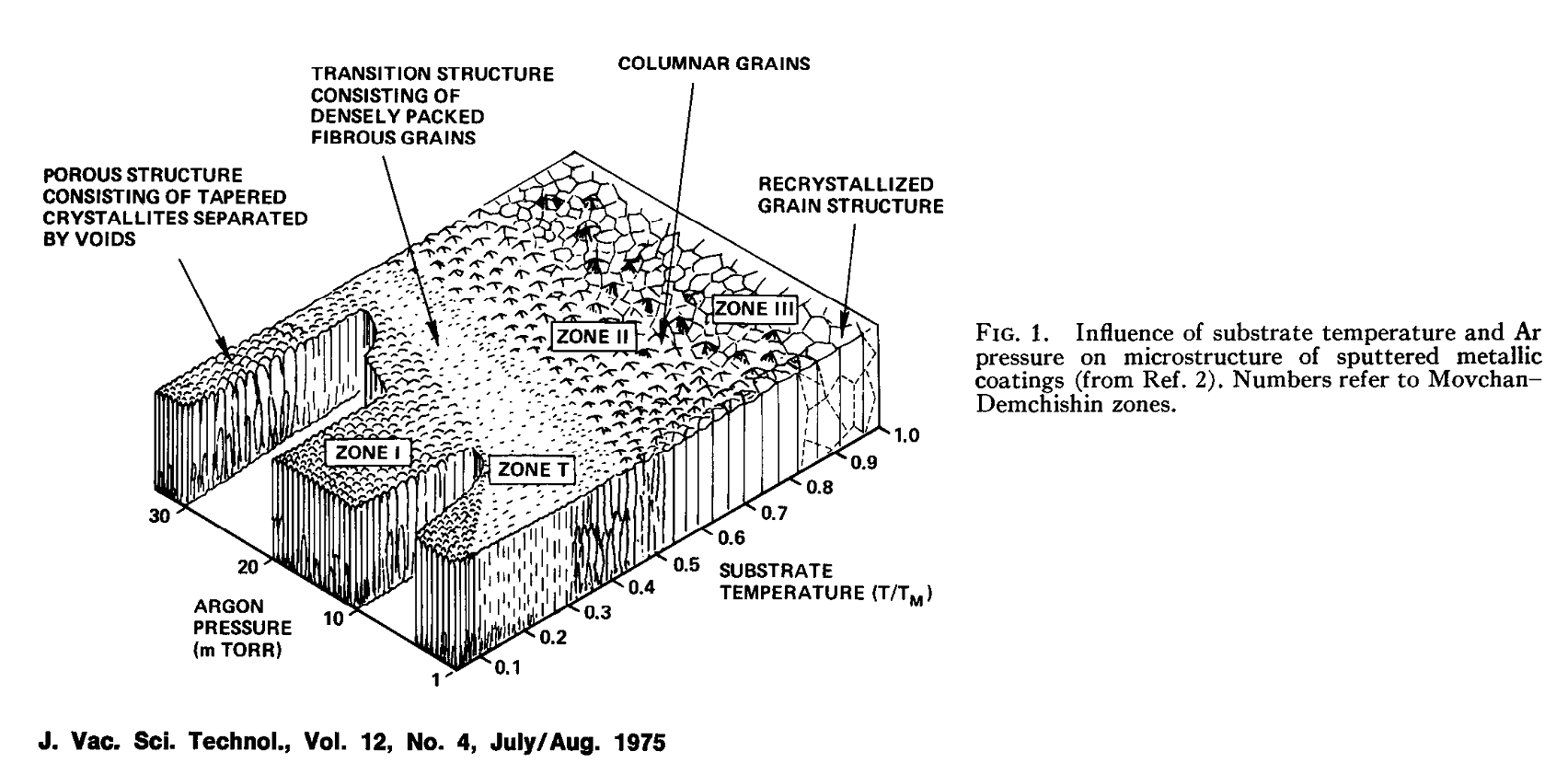 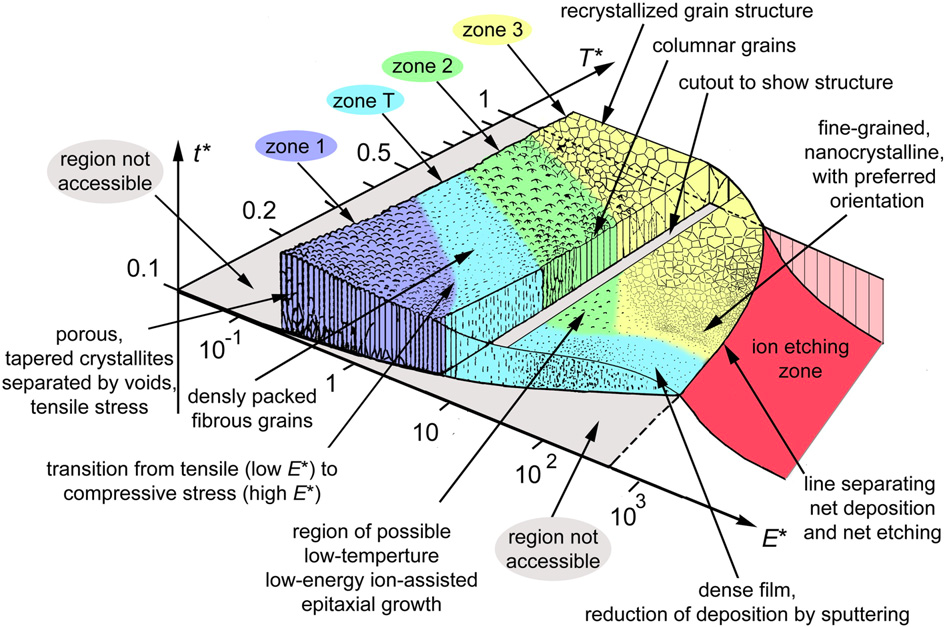 J.A. Thornton, "Influence of substrate temperature and deposition rate on the structure of thick sputtered Cu coatings”, J. Vac. Sci. Technol. Vol. 12, 4 Jul/Aug 1975
Andre Anders, A structure zone diagram including plasma-based deposition and ion etching, Thin Solid Films 518 (2010) 4087–4090
In Energetic Condensation, the ions deposit energy in a sub-surface layer (≈3 atomic layers deep for ~100eV Nb ions), shaking up the lattice, causing adatom mobility and promoting epitaxial crystal growth
Energetic Condensation when combined with substrate heating promotes lower-defect crystal growth
Subplantation Models
Y. Lifshitz, S. R. Kasi, J.Rabalais, W. Eckstein, Phy. Rev. B Vol. 41, #15, 15 May 1990-II: Subplantation model for film growth from hyperthermal species
D.K. Brice, J.Y. Tsao and S.T. Picraux: PARTITIONING OF ION-INDUCED SURFACE AND BULK DISPLACEMENTS
W. D. Wilson, Radiat. Eff. 78, 11 (1983)
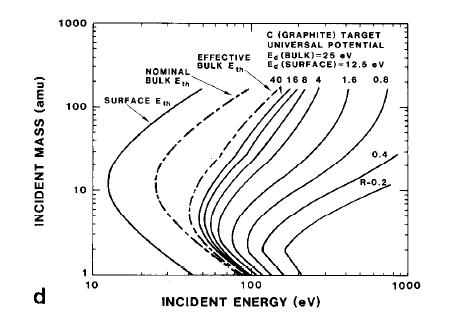 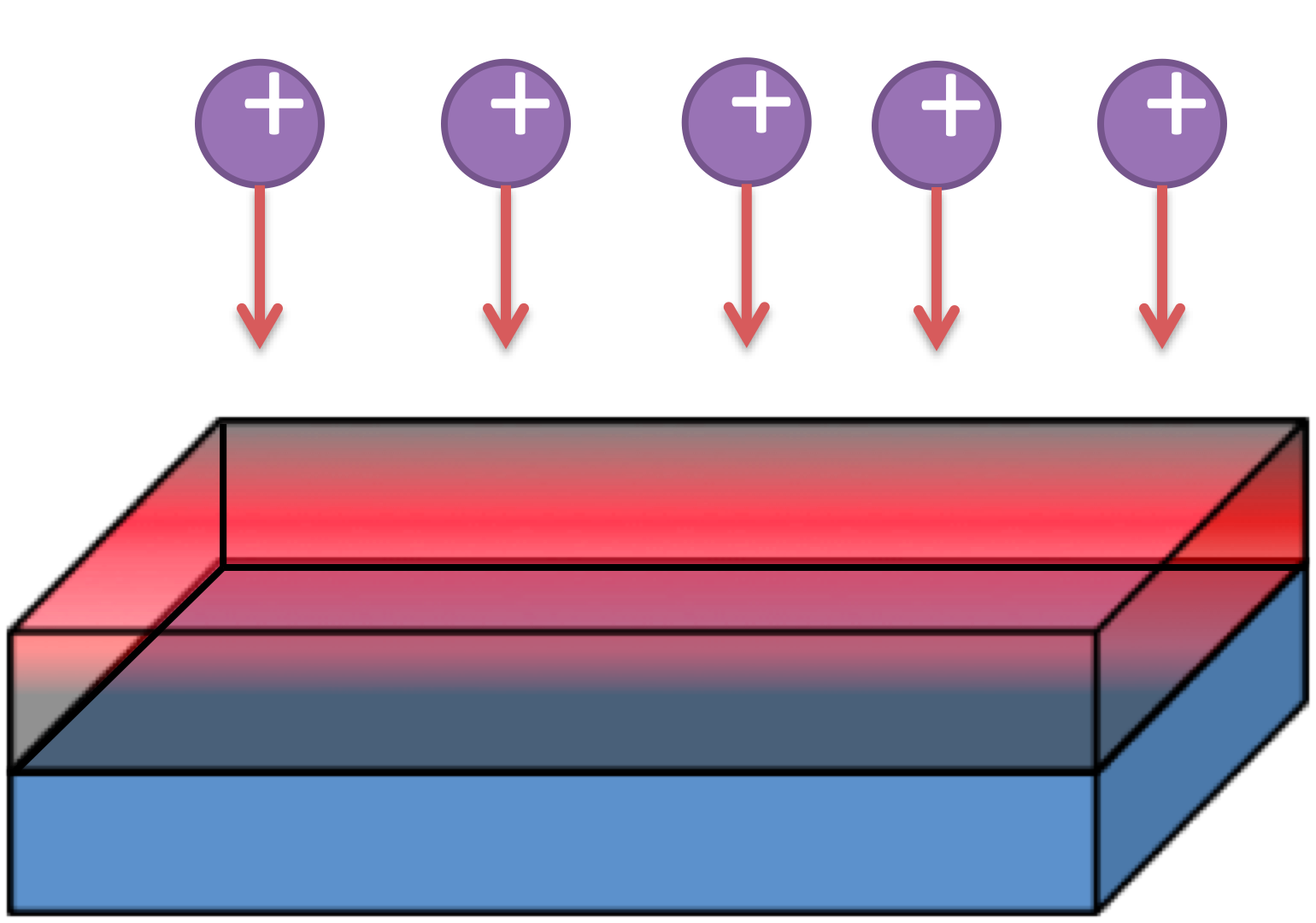 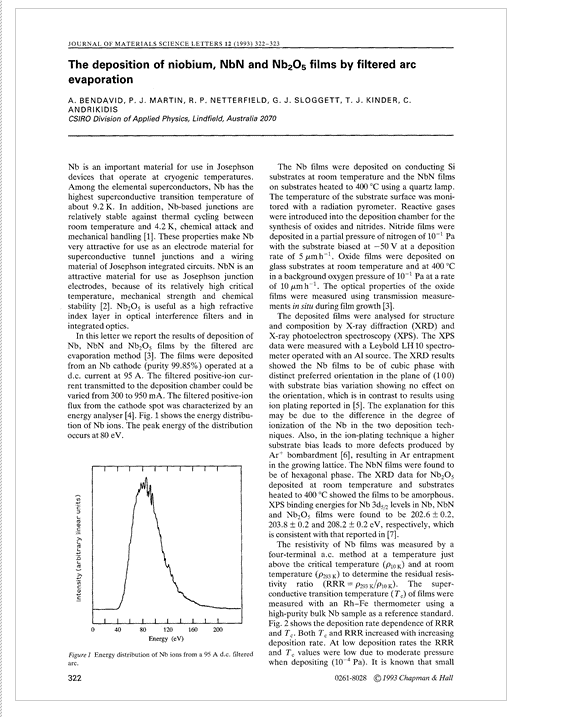 Thermal-Vacuum Stability of the Surface Oxide Complex on Cu
M. Bagge-Hansen, R.A. Outlaw, K. Seo, C. Reese, J. Spradlin, Anne Marie Valente-Feliciano and D.M. Manos, Journal of Vacuum Science and Technology (2011), in press
50-120eV energy spread in Nb ions from cathodic arc
* A. BENDAVID, P. J. MARTIN, R. P. NETTERFIELD, G. J. SLOGGETT, T. J. KINDER, C., ANDRIKIDIS, JOURNAL OF MATERIALS SCIENCE LETTERS 12 (1993) 322-323
Challenges for thin film SRF: path to success
Cu and/or Al cavity substrates might be of two different forms
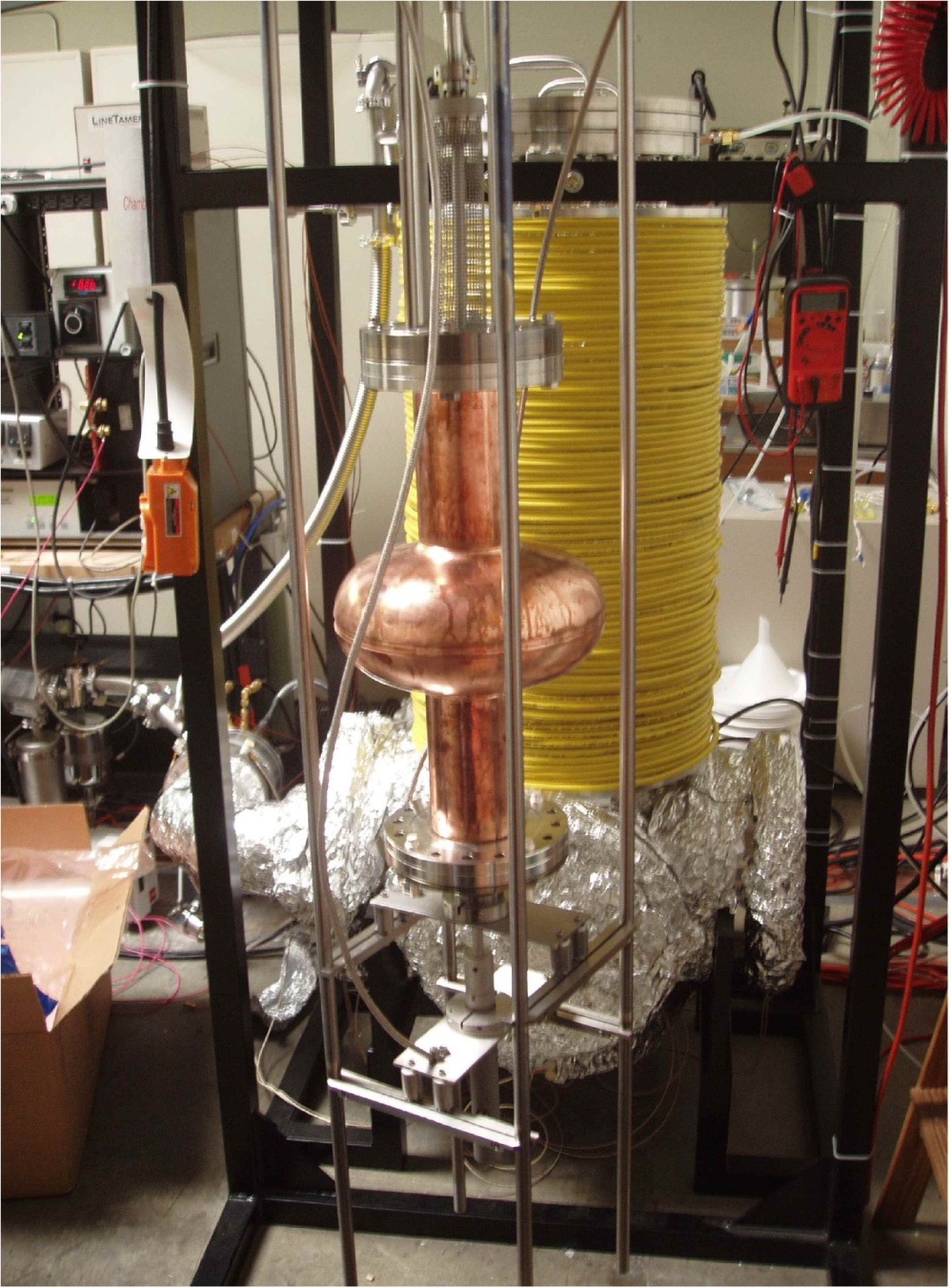 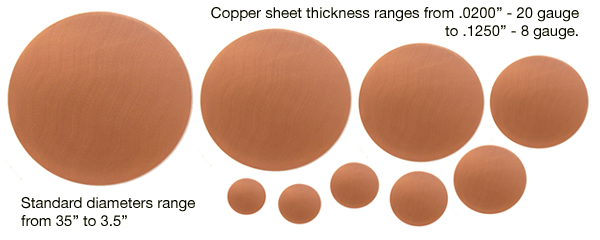 Polycrystalline
Amorphous
How do we grow low-defect Nb films on such substrates?
Study adhesion, thickness, smoothness, RRR, stability
Understand these issues at the coupon level
Proceed to RF cavity level and measure Q at high fields
Install multi-cell Nb coated Cu modules in SRF accelerator and validate the thin film solution
Spur acceptance of thin film Nb by accelerator community
Continue R&D towards higher Tc films and Al cavities
Coaxial Energetic Deposition (CED) Coater at AASC
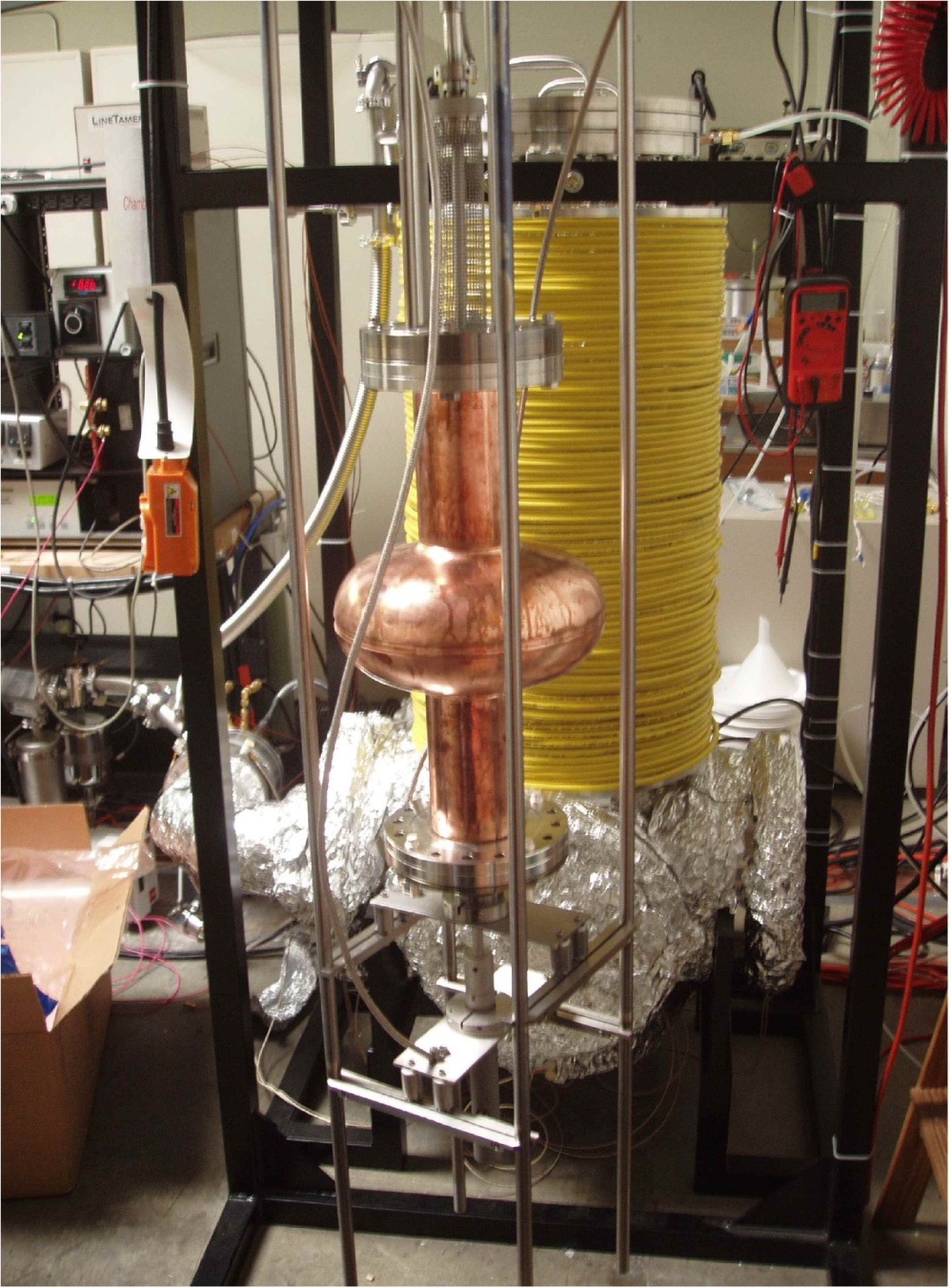 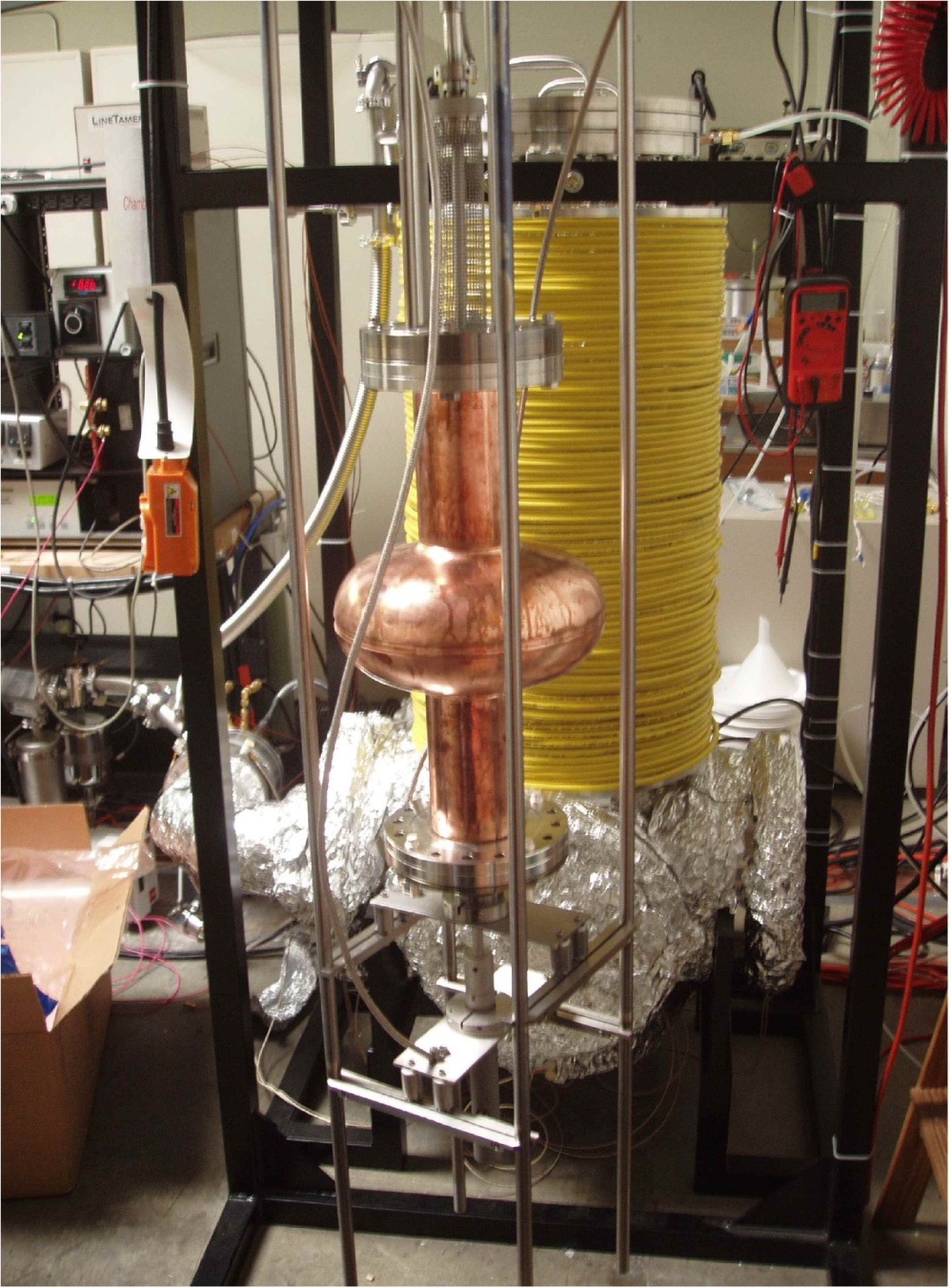 CED coater uses “welding torch” technology
Arc source is scalable to high throughputs for large scale cavity coatings
Present version deposits ≈1 monolayer/pulse in ≈1ms
Russo’s and Langner’s emphasis on UHV and clean walls is important
Coaxial Energetic Deposition (CEDTM)
CAD: Pulsed Biased deposition; Dual Targets
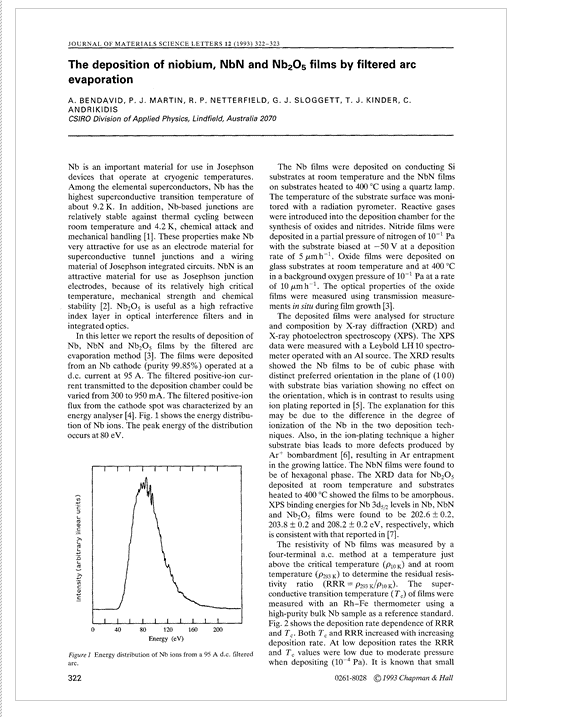 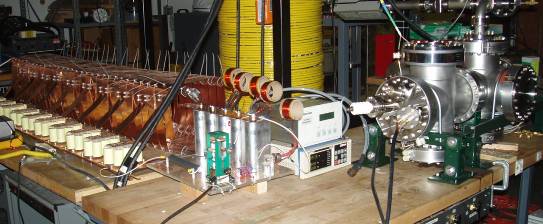 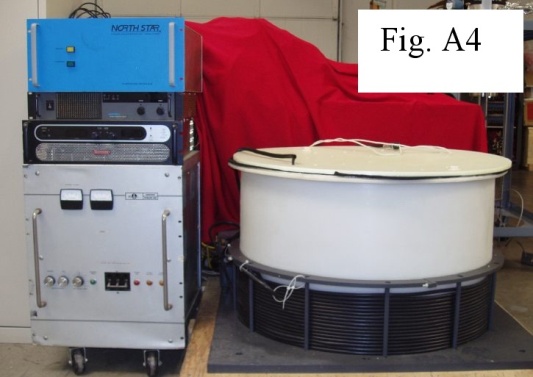 * A. BENDAVID, P. J. MARTIN, R. P. NETTERFIELD, G. J. SLOGGETT, T. J. KINDER, C., ANDRIKIDIS, JOURNAL OF MATERIALS SCIENCE LETTERS 12 (1993) 322-323
Pulsed Bias capability
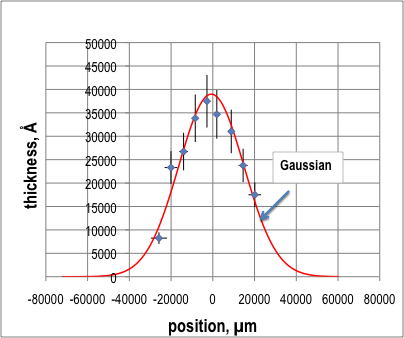 Cathodic Arc Deposition (CAD)
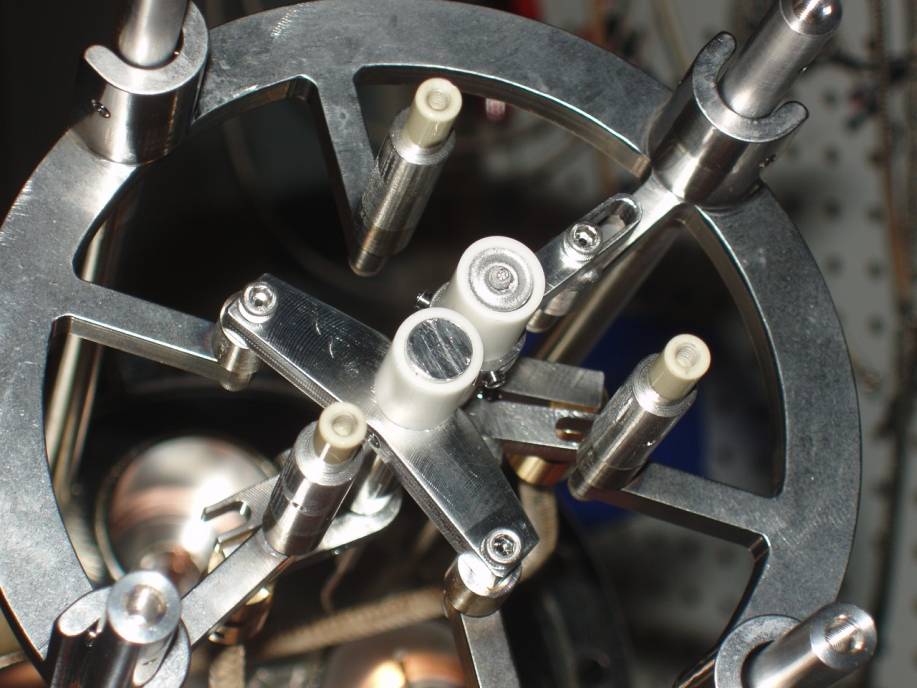 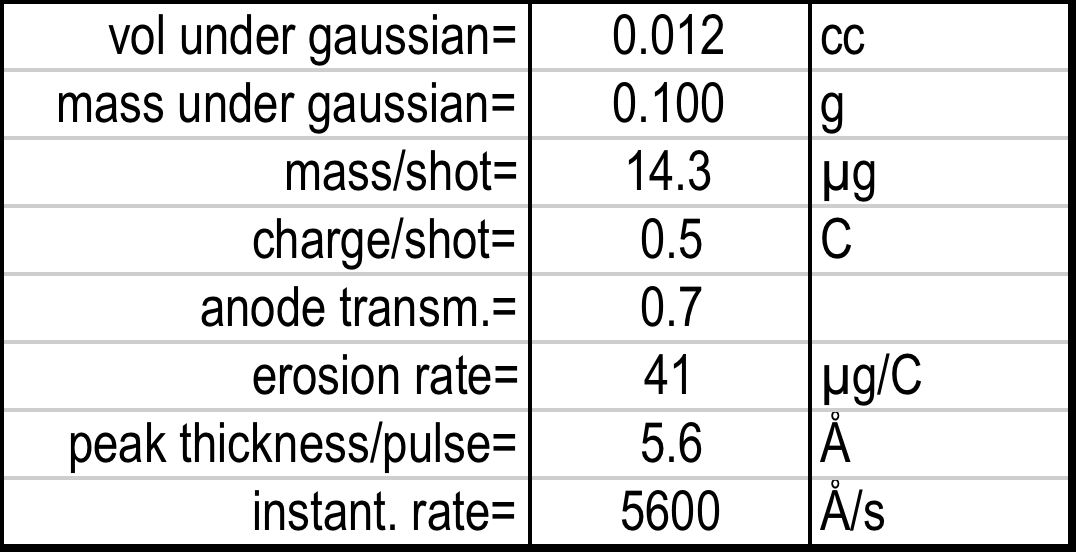 Dual Target source for Nb3Sn, Mo3Re, MgB2 etc.
Please visit Poster THPO077 on Thursday: Mo-Re Films for SRF Applications”, Dr. Enrique Valderrama
Collaborative progress made by AASC and JLab
AASC’s UHV Arc coater (CED/CAD) and JLab’s ECR source are both Energetic Condensation Coaters
 The CED/CAD plasma generates Nb2+ and Nb3+ ions with 40-120eV energy spread
The ECR plasma also produces ~100eV ions by biasing the substrate, with Nb1+ ions
AASC and JLab collaborate on thin film development for SRF. Over the past year, we have achieved record RRR values in Nb films
RRR=585 in Nb on MgO using CED
RRR=488 in Nb on a-sapphire using ECR
RRR=289 in Nb on LG Cu using ECR
 We are learning more about the epitaxial growth modes on different substrates, building a knowledge base from which to proceed to Cu cavity coatings in the near future
Please see A-M Valente Feliciano’ s talk later in this session!
Outline
Motivation for thin films in SRF cavities
 History of thin film development
Energetic Condensation
 Morphology of thin films produced by energetic condensation
 Thin films on Cu
 Future Plans
RRR of Nb thin films on sapphire and MgO substrates
Nb thin films grown on sapphire and MgO crystals have demonstrated higher levels of RRR than were reported by the pioneers, and XRD spectra reveal crucial features
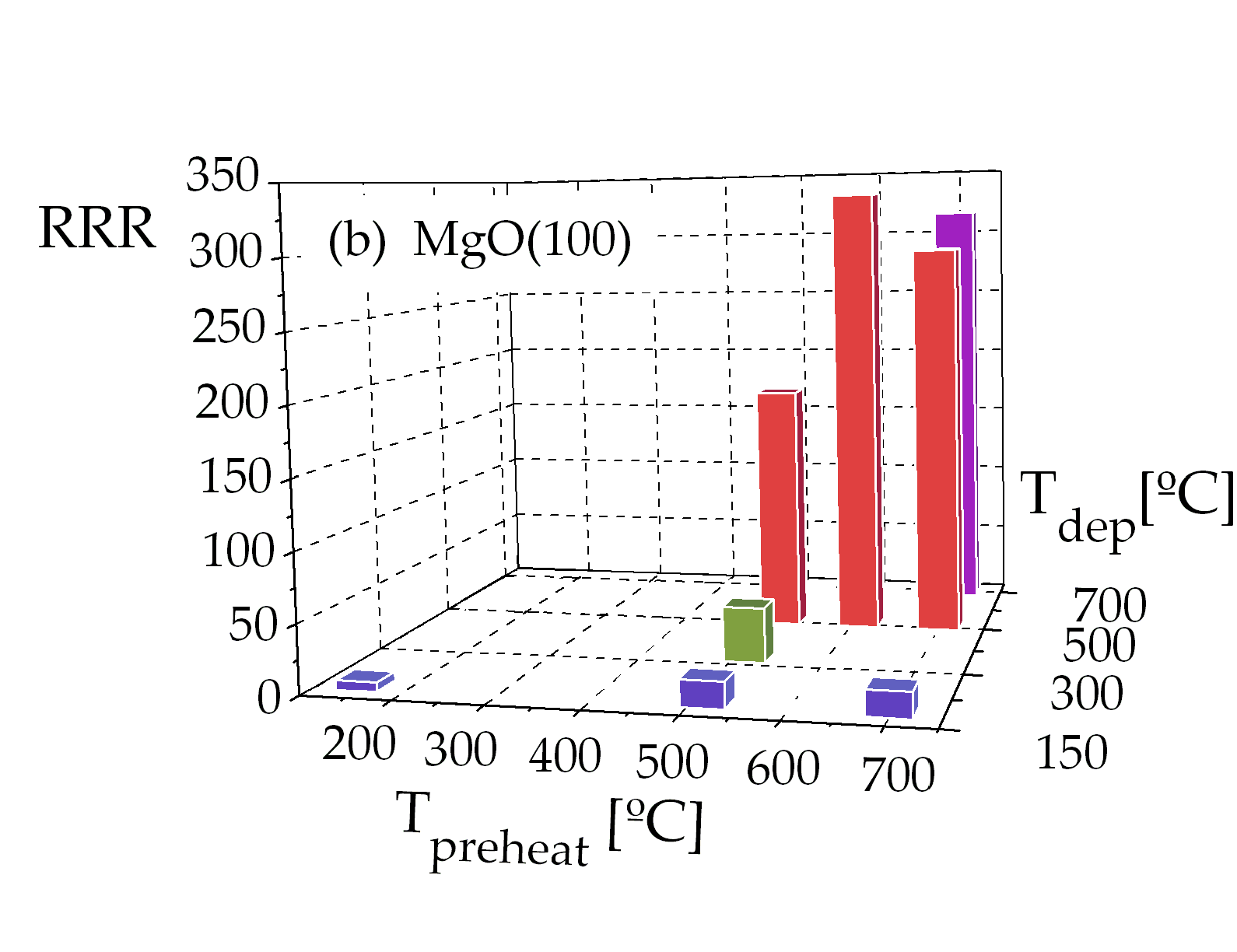 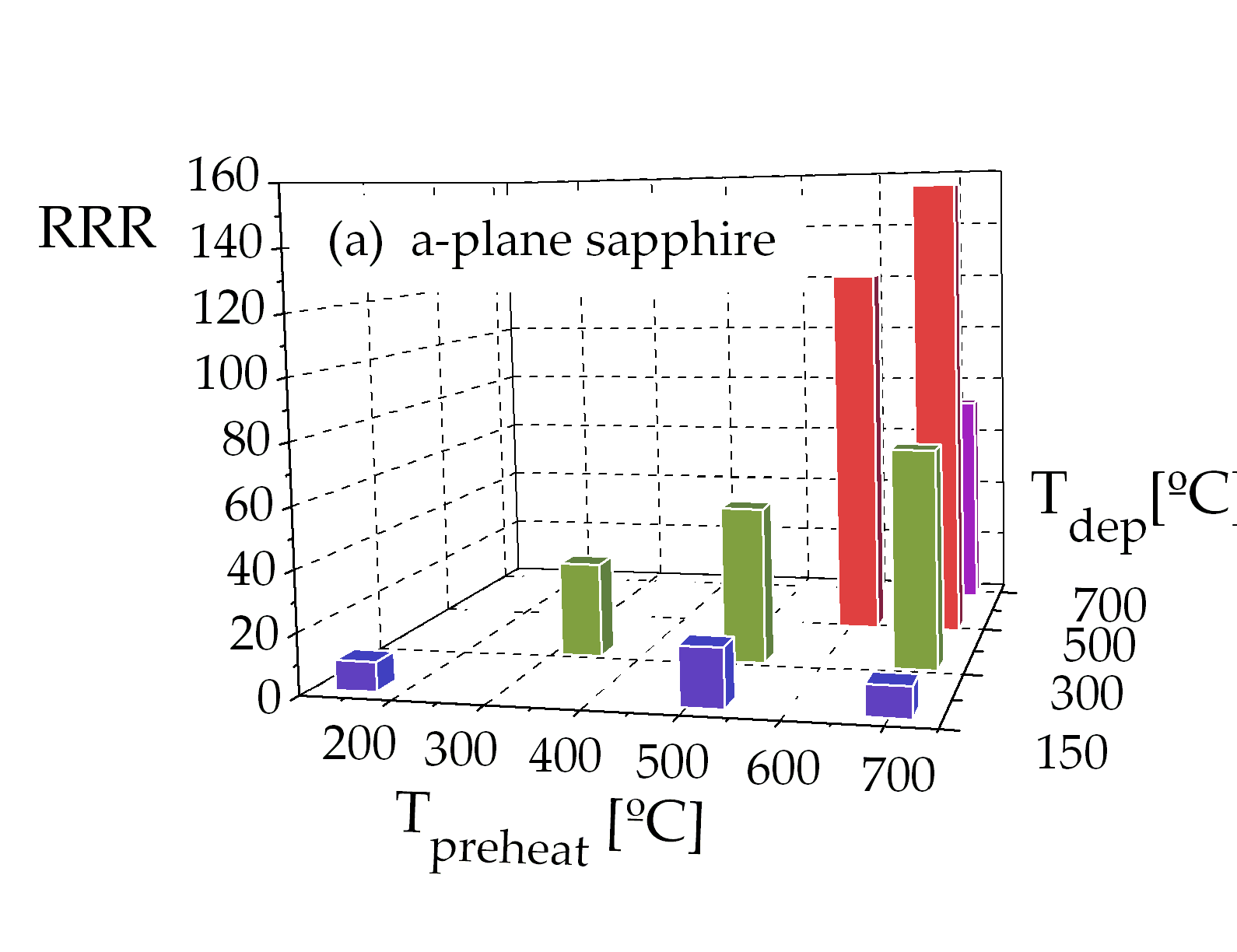 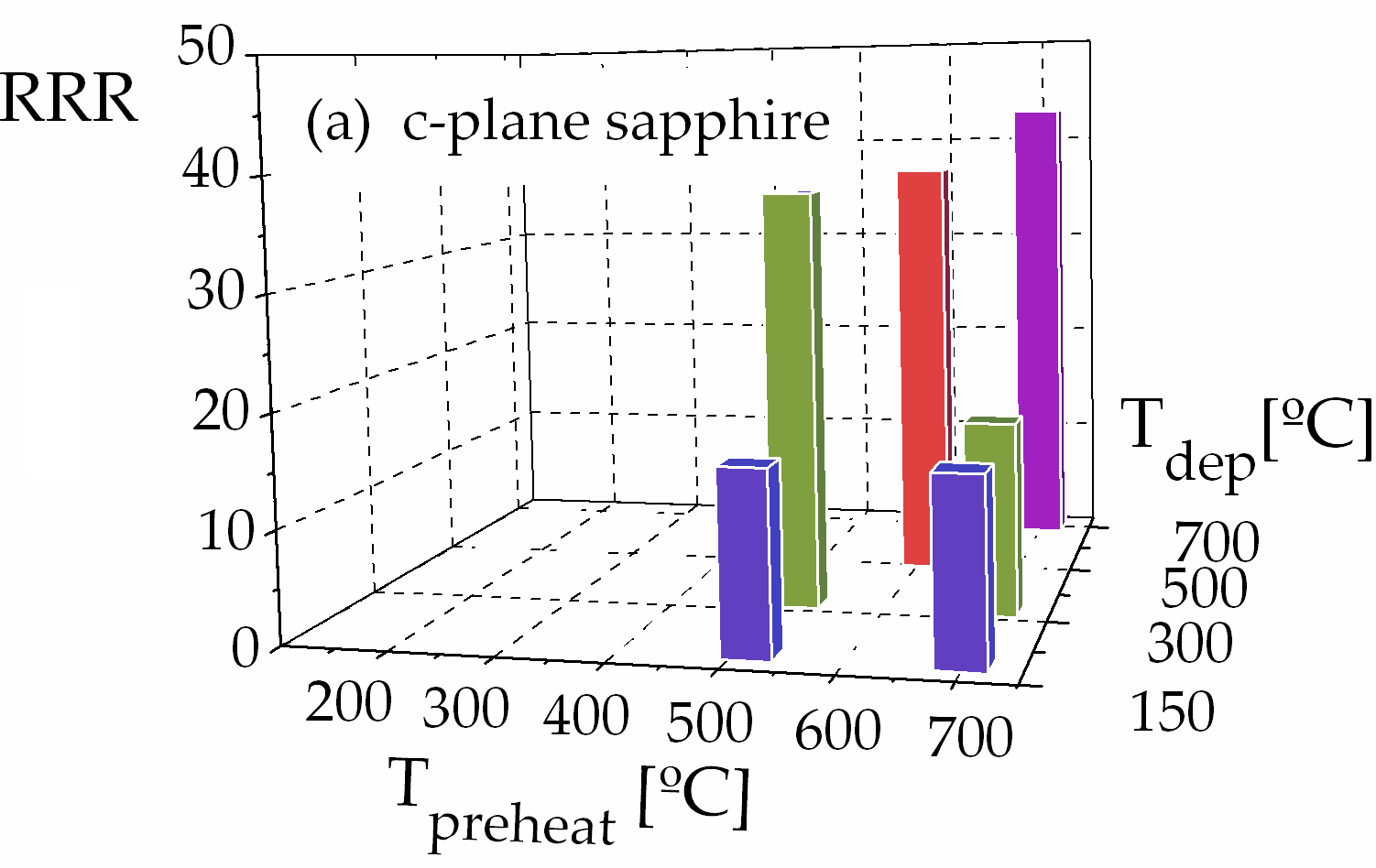 RRR-585 (±1% error) measured on 5µm film on MgO
RRR-330 measured on a-sapphire
M. Krishnan, E. Valderrama, B. Bures, K. Wilson-Elliott, X. Zhao, L. Phillips, Anne-Marie Valente-Feliciano, Joshua Spradlin, C. Reece, K. Seo, submitted to Superconducting Science and Technology
Nb on MgO: Local RRR vs. averaged <RRR>
Ad hoc model fit to <RRR> data
<RRR> vs. film thickness
G. Orlandi, C. Benvenuti, S. Calatroni, F. Scalambrin, Expected dependence of Nb-coated RF cavity performance on the characteristics of niobium, Proc. Of 6th workshop on RF Superconductivity, CEBAF, (1993)
RRR of Nb thin films on a-sapphire substrates
XRD Pole Figures show that higher RRR correlates with higher crystalline order
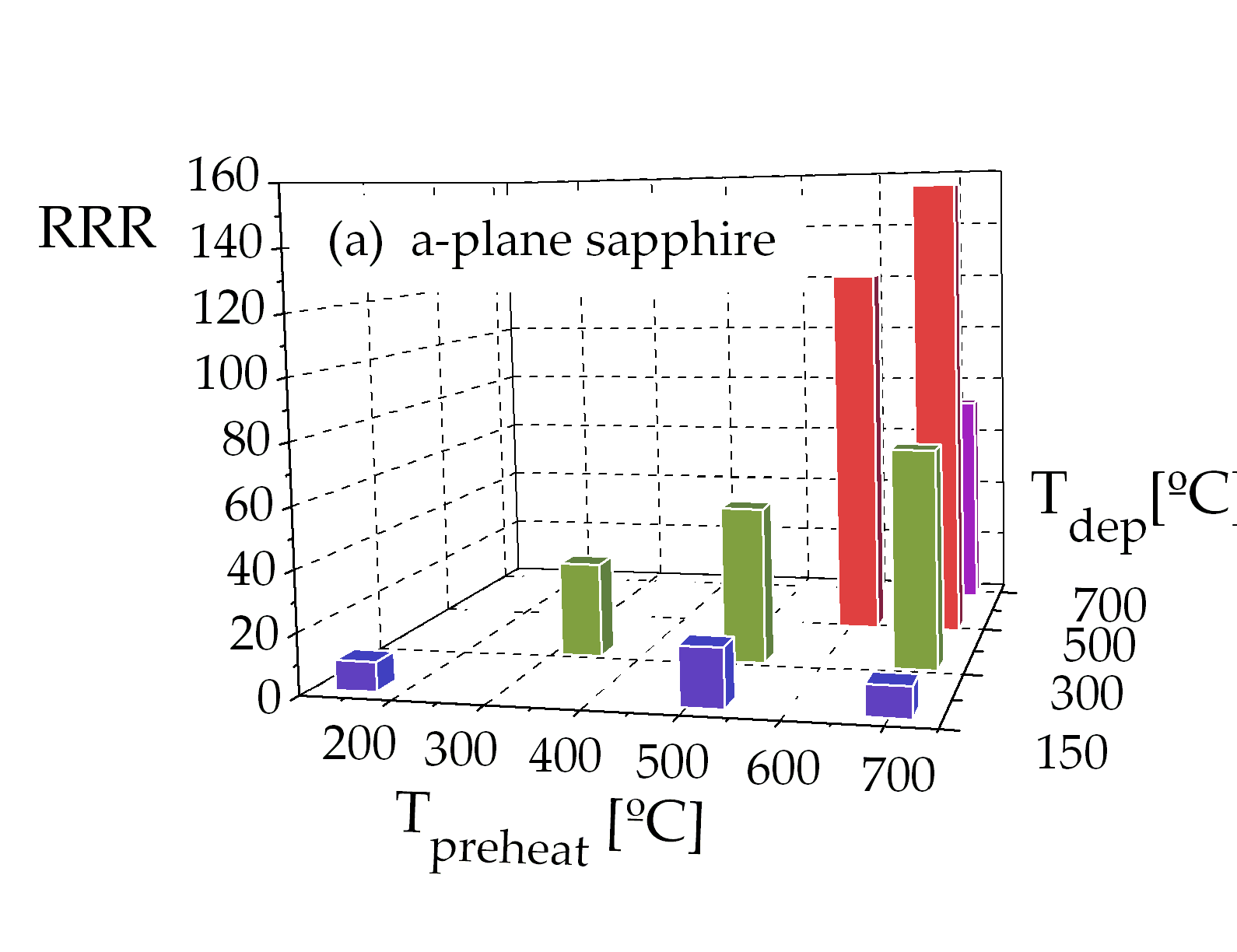 Polycrystalline
Polycrystalline with twins
Monocrystal
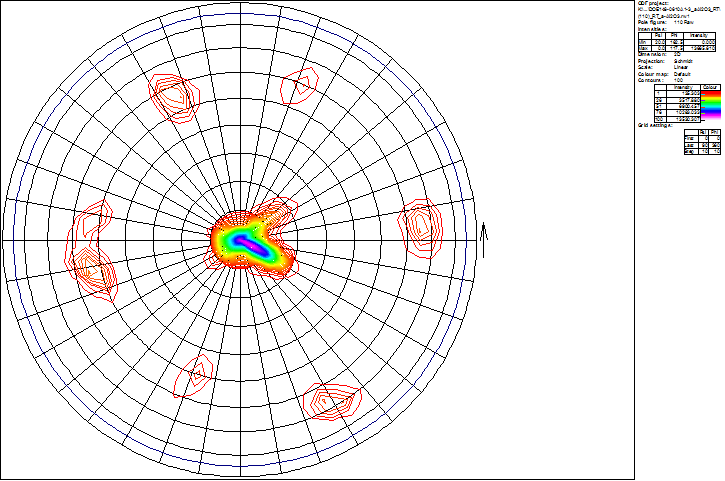 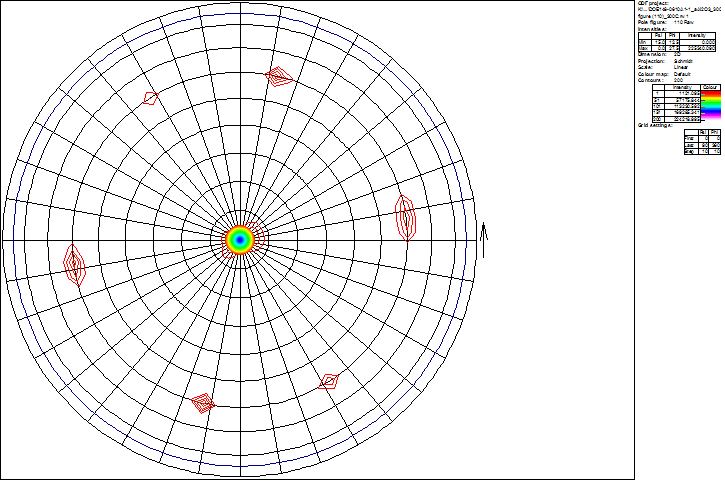 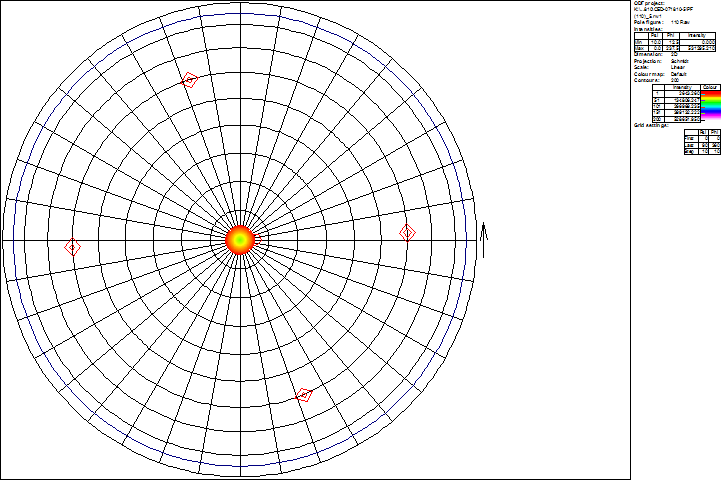 RRR=10, 150/150
RRR=155, 700/500
RRR=31, 300/300
"Twin symmetry texture of energetically condensed niobium thin films on sapphire substrate (a-plane Al2O3)”, X. Zhao, L. Philips, C. E. Reece, Kang Seo,  M. Krishnan, E. Valderrama, Journal of Applied Physics,  Vol 115, Issue 2, 2011, [in-press],
RRR of Nb thin films on MgO substrates
Pole Figures show change in crystal orientation from 110 to 200 at higher temperature
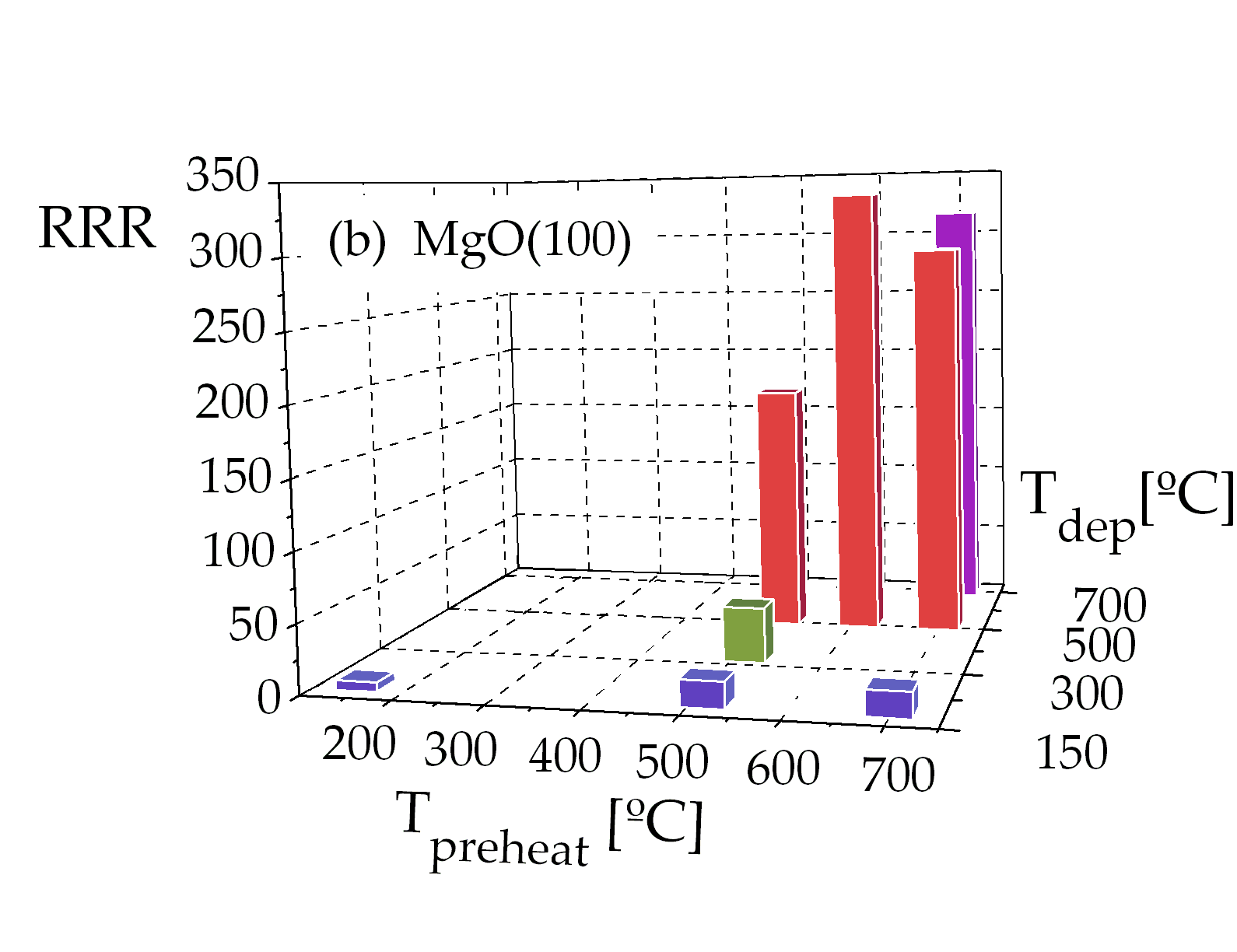 Polycrystalline
Monocrystal with two orientations
Monocrystal with 100 orientation
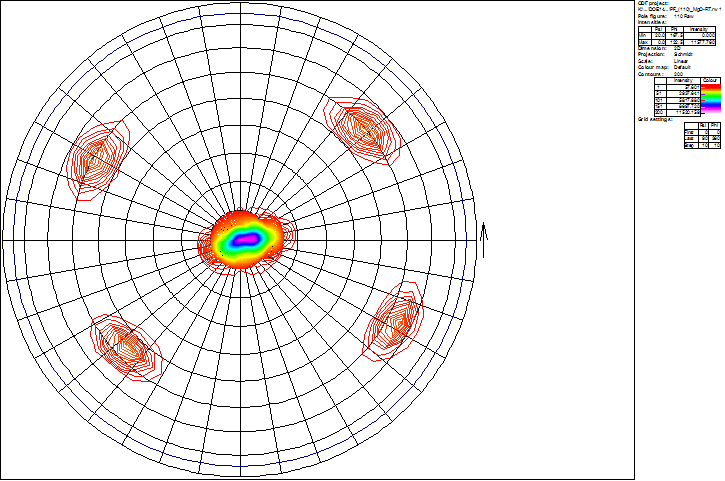 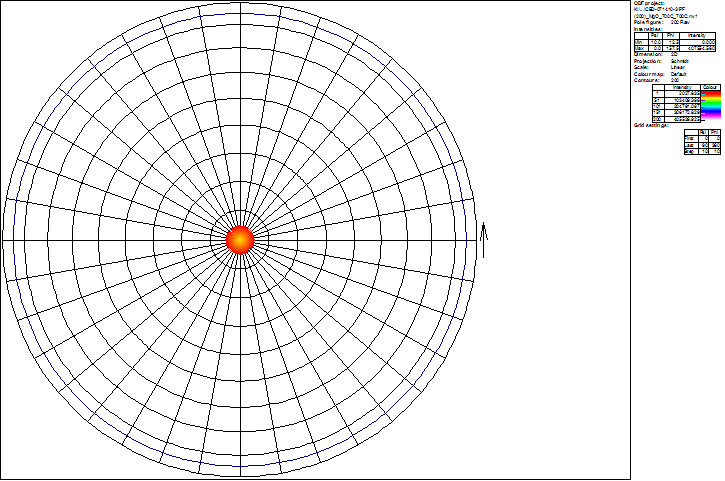 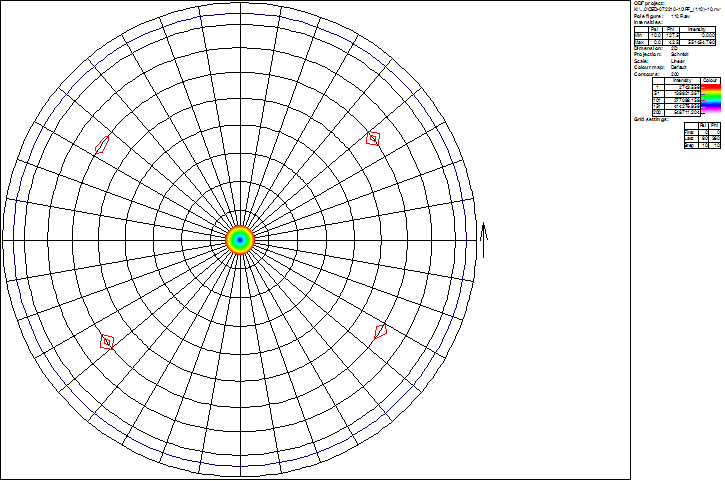 110
110 & 200
200
RRR=7, 150/150
RRR=316, 700/700
RRR=181, 500/500
Please visit poster THP0042 (given by Xin Zhao of JLab) for more details
Nb on MgO: temp. driven transition in crystal orientation
EBSD data shows intermixed Nb (110) and Nb (100) for lower RRR samples
 High RRR samples show pure Nb (100) for the entire surface
RRR = 333, 600/500
RRR = 196, 500/500
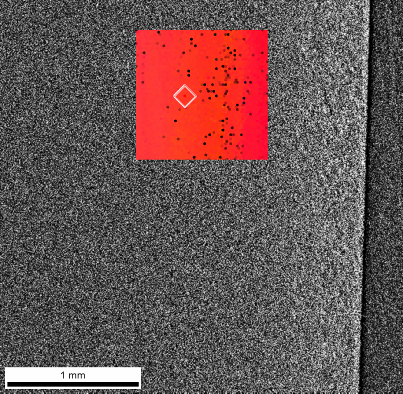 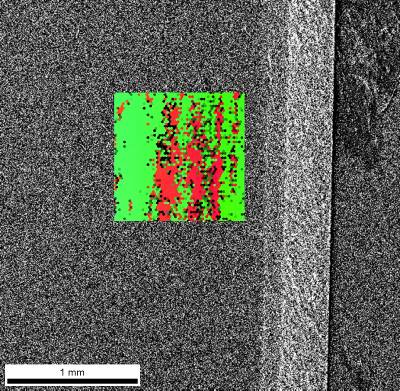 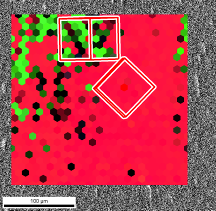 Nb (100)
100µm
Nb (110)
Nb (100)
1mm
1mm
EBSD shows 110 to 100 transition (Pole figure captures the 200 plane):
Observations about bulk single crystal Nb orientation
PERFORMANCE OF SINGLE CRYSTAL NIOBIUM CAVITIES, P. Kneisel, G. Ciovati, TJNAF, Newport News, VA 23606, U.S.A. W. Singer, X. Singer, D. Reschke, A. Brinkmann, Proceedings of EPAC08, Genoa, Italy MOPP136
PROGRESS ON LARGE GRAIN AND SINGLE GRAIN NIOBIUM – INGOTS AND SHEET AND REVIEW OF PROGRESS ON LARGE GRAIN AND SINGLE GRAIN NIOBIUM CAVITIES, P. Kneisel, Proceedings of SRF2007, Peking Univ., Beijing, China
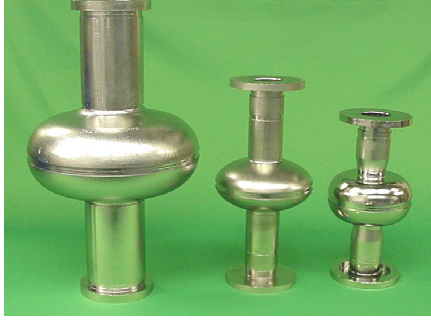 Cavity #5 showed a different behavior than all other single crystal/large grain cavities after baking: the Q-drop did not disappear after 12 hours. The crystal orientation of the single crystals of this cavity was (110) with a tilt against the surface. For cavity #4 the crystal orientation was (100).
The surface of both cavities appeared quite different after BCP: whereas cavity #4 exhibited a very smooth, shiny surface, the surface of cavity #5 was “rough” (orange peel/fish scale appearance) and less shiny.
Obviously, there is a difference in the reaction of the BCP chemicals at different crystal orientations {D. Baars et al., ”Crystal orientation effects during fabrication of single or multi-crystal Nb SRF cavities”, SRF07, Beijing, Oct. 2007, TH102; http://www.pku.edu.cn/academic/srf2007/proceeding}
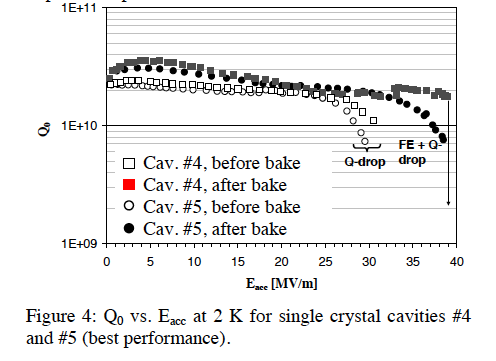 Could CED (Energetic Condensation) be used to grow (100) Nb films on existing Nb cavities to help improve performance?
RRR–7: Cross sectional EBSD (OIM)
BSE image – Cross sectional view
Lower CI values between Nb matrix and MgO substrate indicate that there could be an amorphous or  non-structured layer between them
Conductor – Mounting material
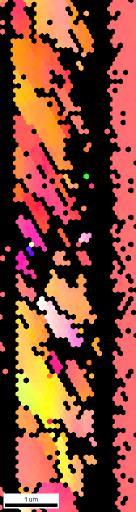 0.1μm Scan step size
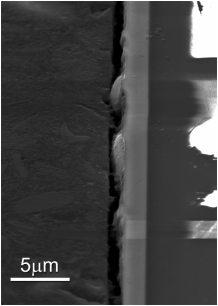 35nm Scan step size
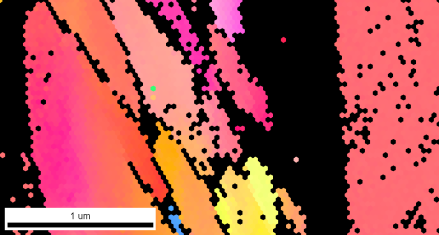 Nb
MgO
Nb thin film layer
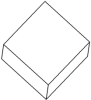 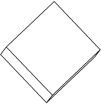 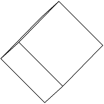 MgO layer
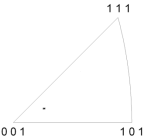 MgO IPF map
RRR–196: Cross sectional EBSD: shows mix of (110) and (100)
Area C
Area A
Area B
Area D
Area E
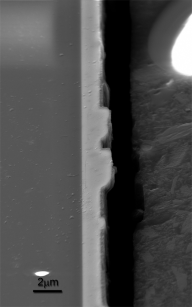 Conductor – Mounting material
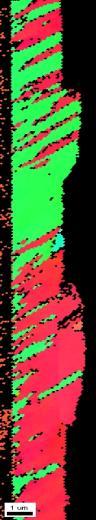 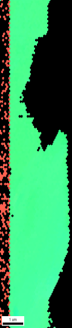 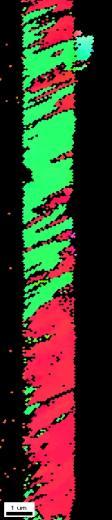 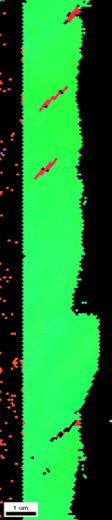 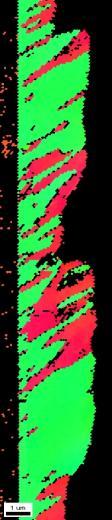 MgO
Nb
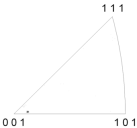 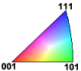 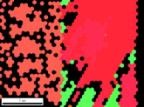 Nb structures are mostly (001) & (101)
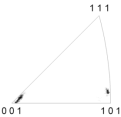 MgO
RRR–316: Cross sectional EBSD
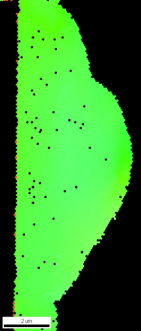 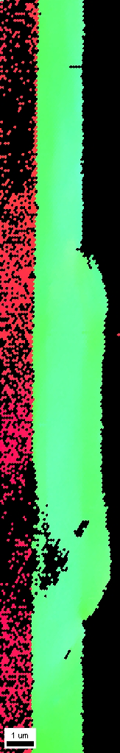 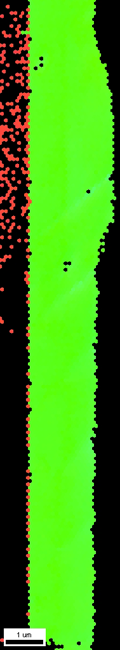 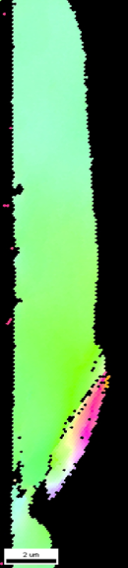 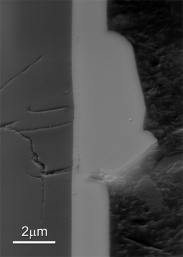 Conductor – Mounting material
MgO
0.15μm scan step size
Nb
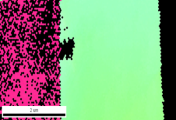 MgO
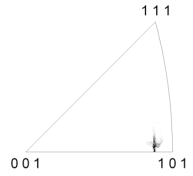 Nb
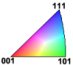 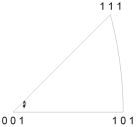 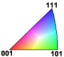 TEM/AFM of high RRR samples
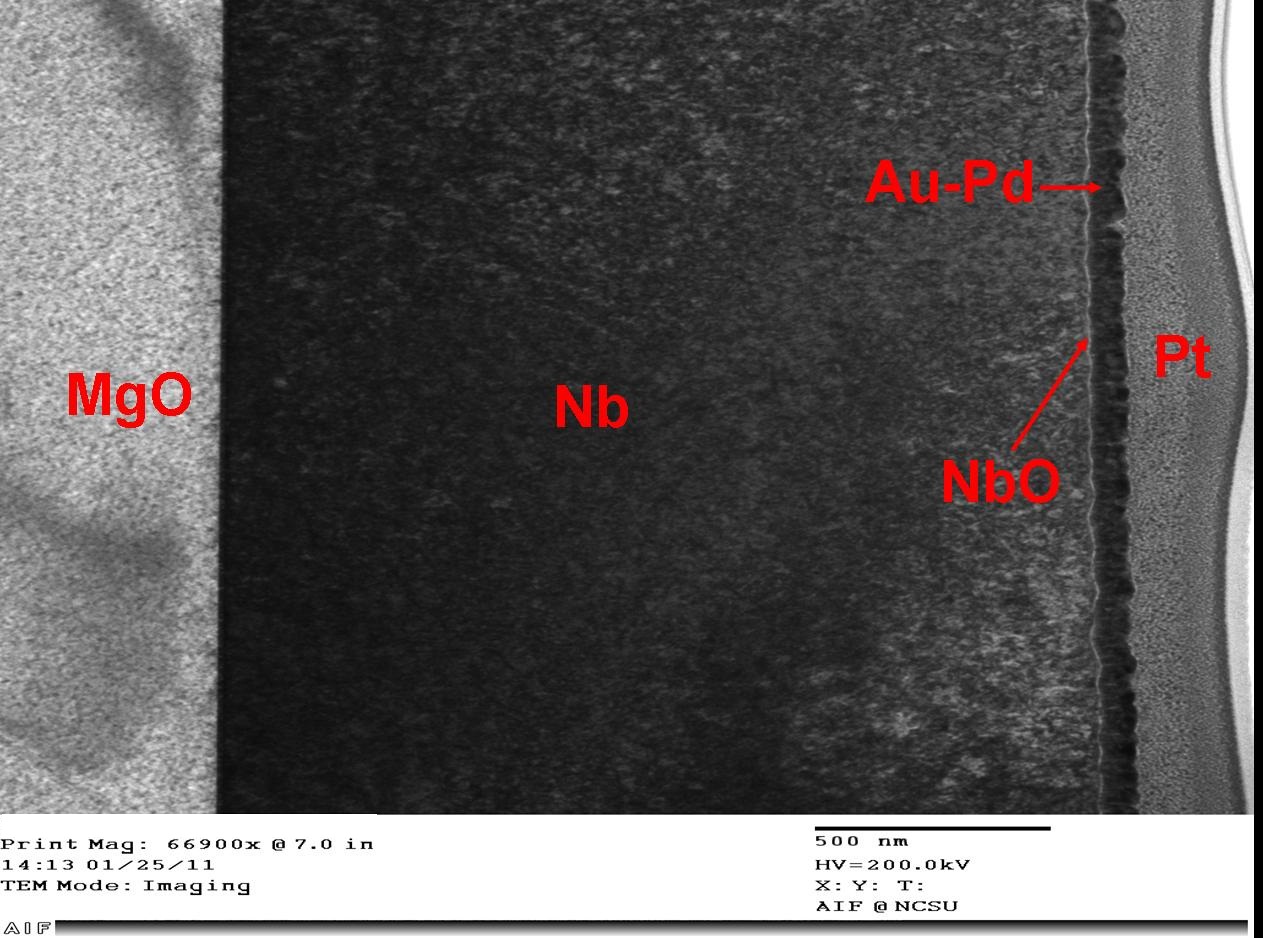 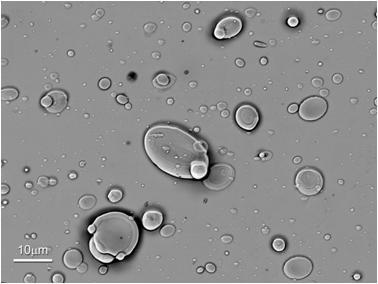 Rq = 5.34 nm
Ra = 4.29 nm
Energetic Condensation (subplantation) physics drives an adhesive, non-porous, dense interface between substrate and Nb film
Nb surface is smooth (~5nm roughness)
“Mold” effect of subplanted Nb films: low RRR film
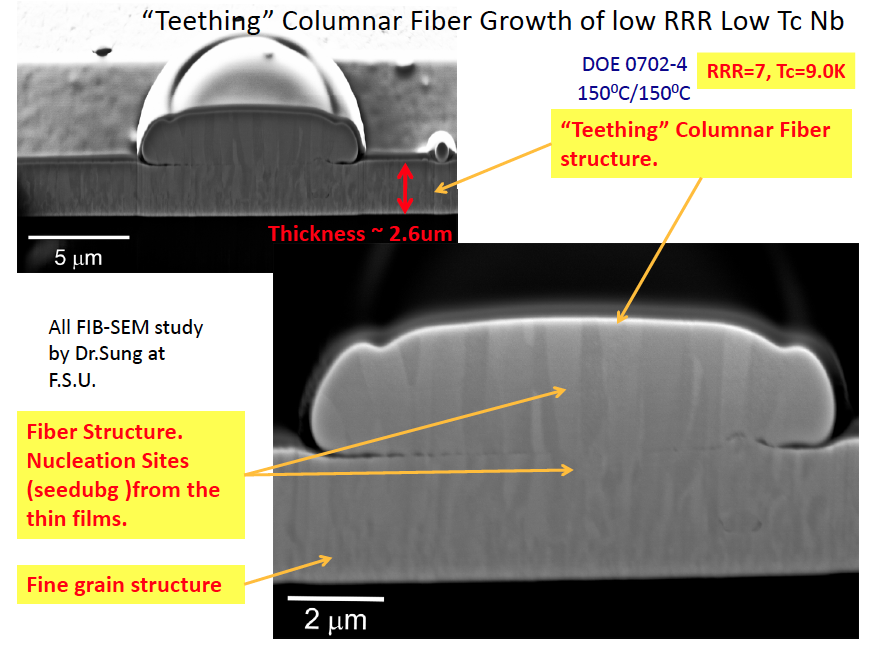 The macroparticle acquires the same crystallite structure as does the underlying Nb thin film that preceded it . This is for a low RRR film.
“Mold” effect of subplanted Nb films: high RRR film
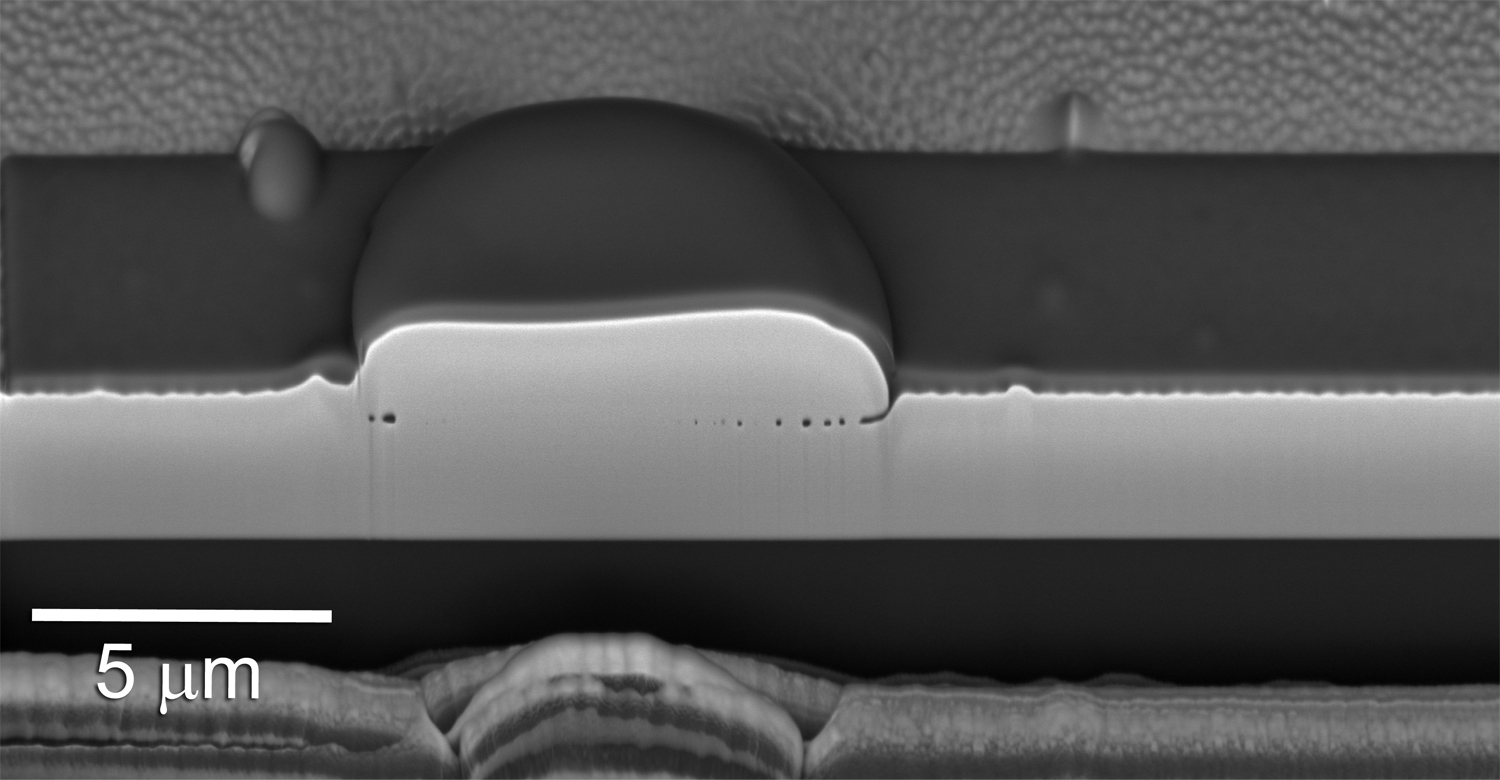 This macro landed on 2.4µm Nb film
This macro landed near MgO surface
No Columnar structure; XRD shows (100) single crystal
Thickness ~ 2.43um
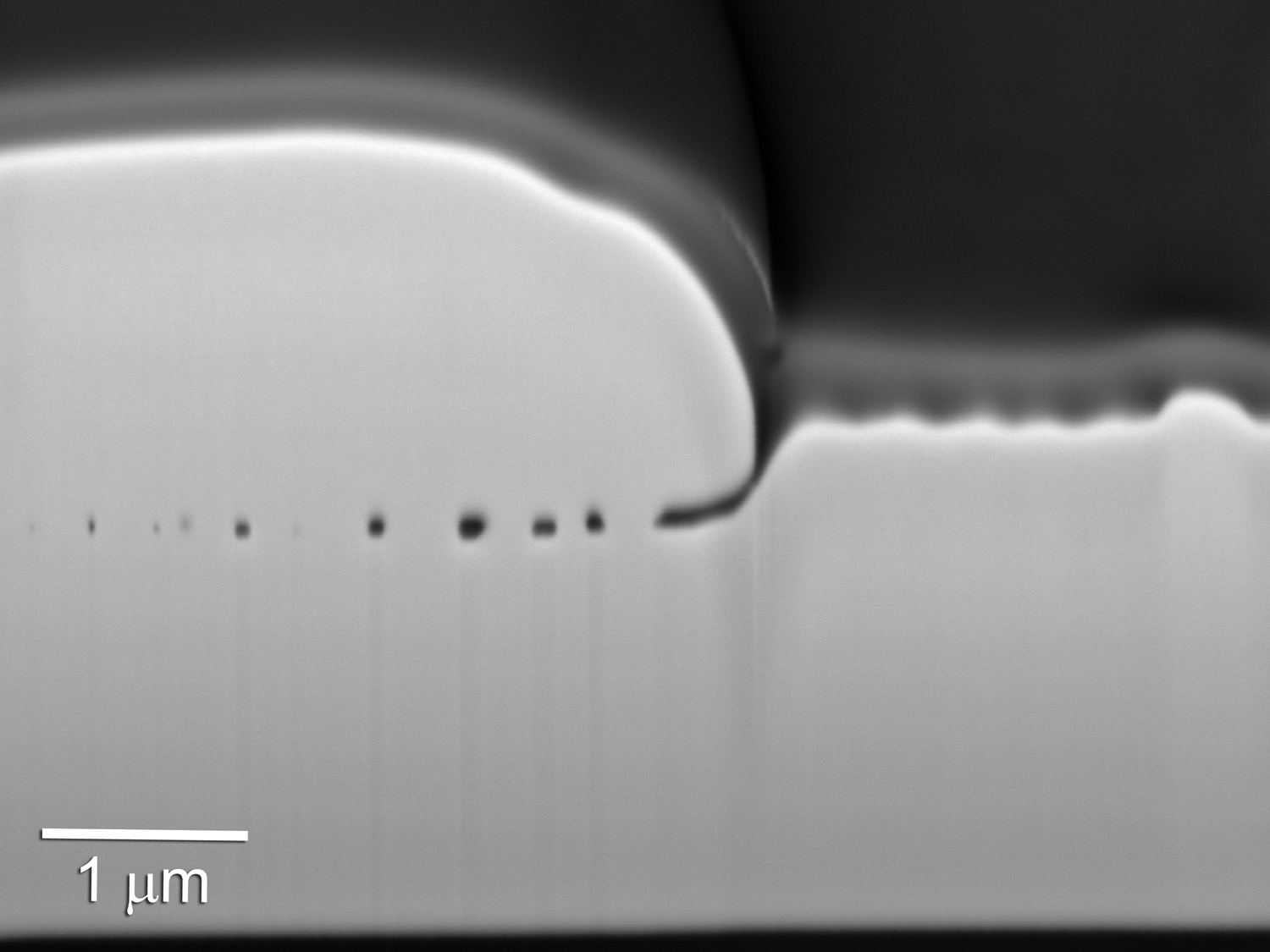 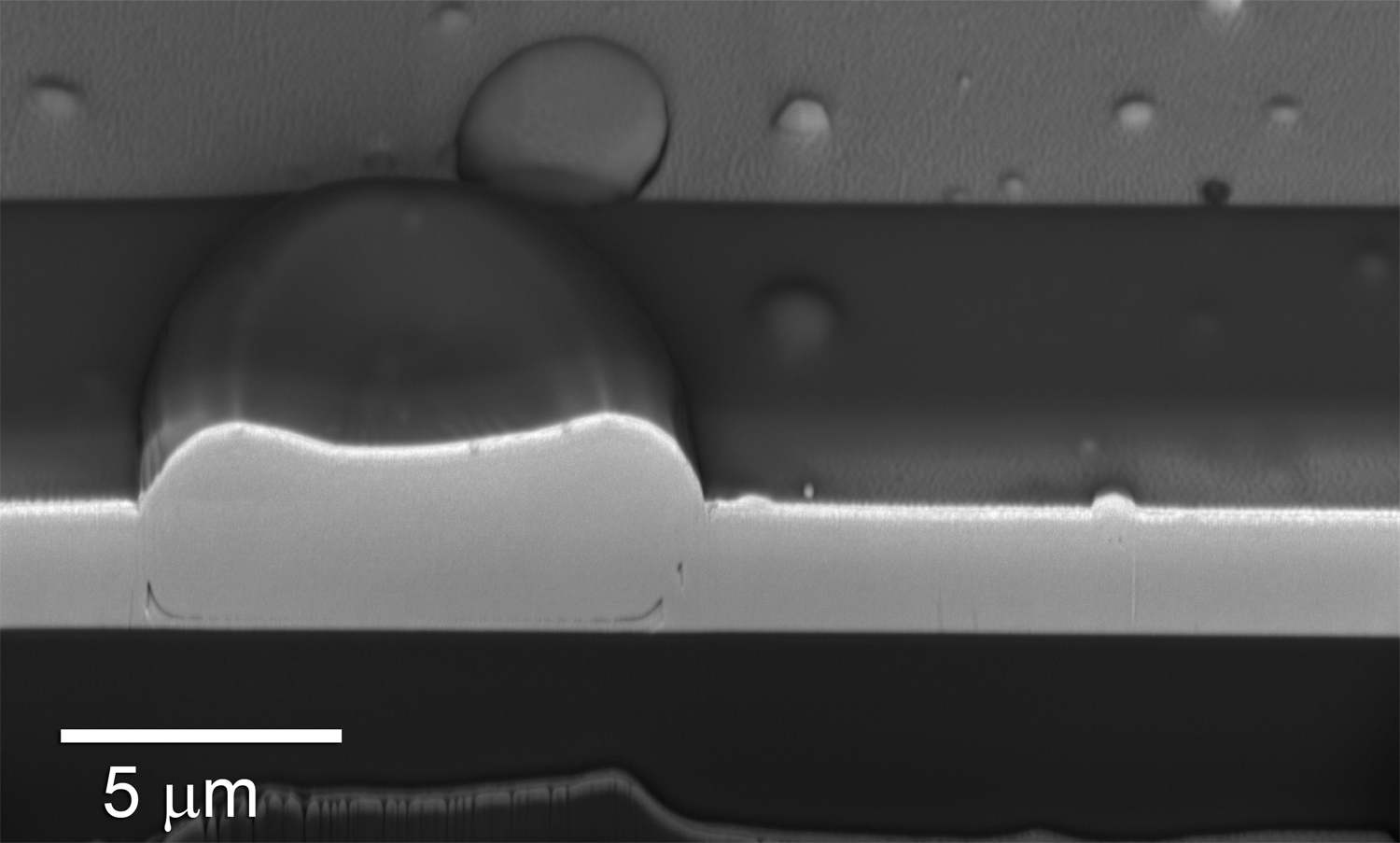 Thickness ~ 2.27um
Contrast due to FIB milling trace
Revisit Andre Anders’ SZD
Macro-particles appear to have the same crystal structure as subplantation grown films
Macroparticles arrive at surface with very low kinetic energy but T/Tm ~1
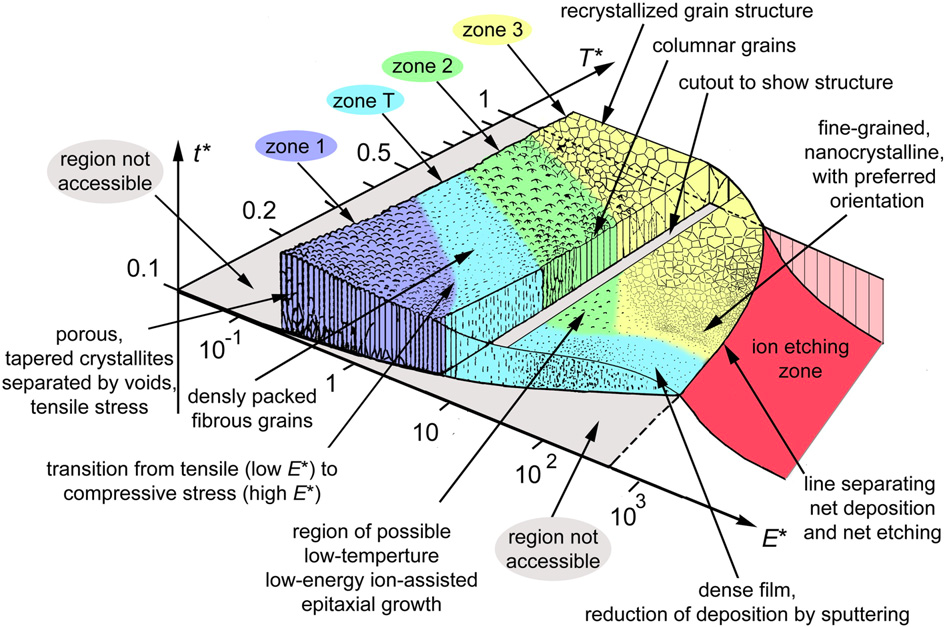 Macro-particles
Nb ions
Can we develop a “hybrid” growth concept in which Energetic Condensation plants the seed and then pure molten metal is poured on this seed, to develop a highly crystalline order via the “mold” effect?
SIMS with Cs beam of high RRR Nb films:
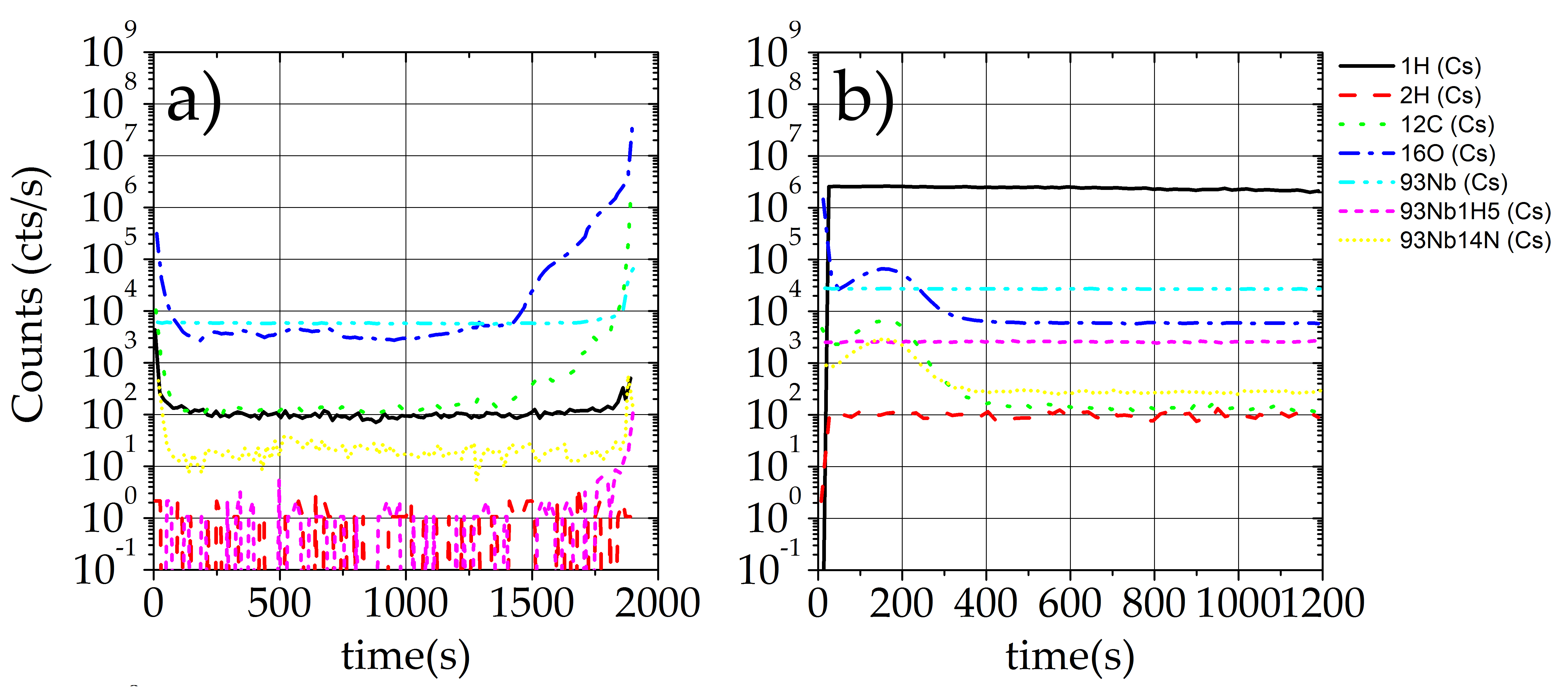 Bulk Nb sample: RRR~300
Nb (100) on MgO: RRR=442
H count rate (normalized) in thin films is 7x103 times lower than in bulk Nb!
Nb thin films grown on Borosilicate: a proxy for Cu/Al
Nb thin films grown on amorphous borosilicate show a similar trend of higher RRR with higher substrate temperature
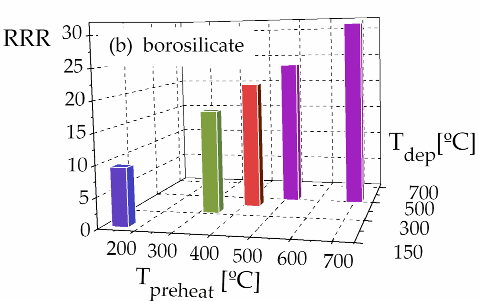 One option for Nb-on-Cu growth is to first “amorphize” the substrate by high energy “subplantation”, then attempt to drive Nb crystal growth
Aluminum substrates would also use this approach. Borosilicate is a proxy
Please visit THPO069 on Thursday: Nb Film Growth on Crystalline and Amorphous Substrates” Dr. Enrique Valderrama
XRD Pole Figures for Nb thin films grown on Borosilicate
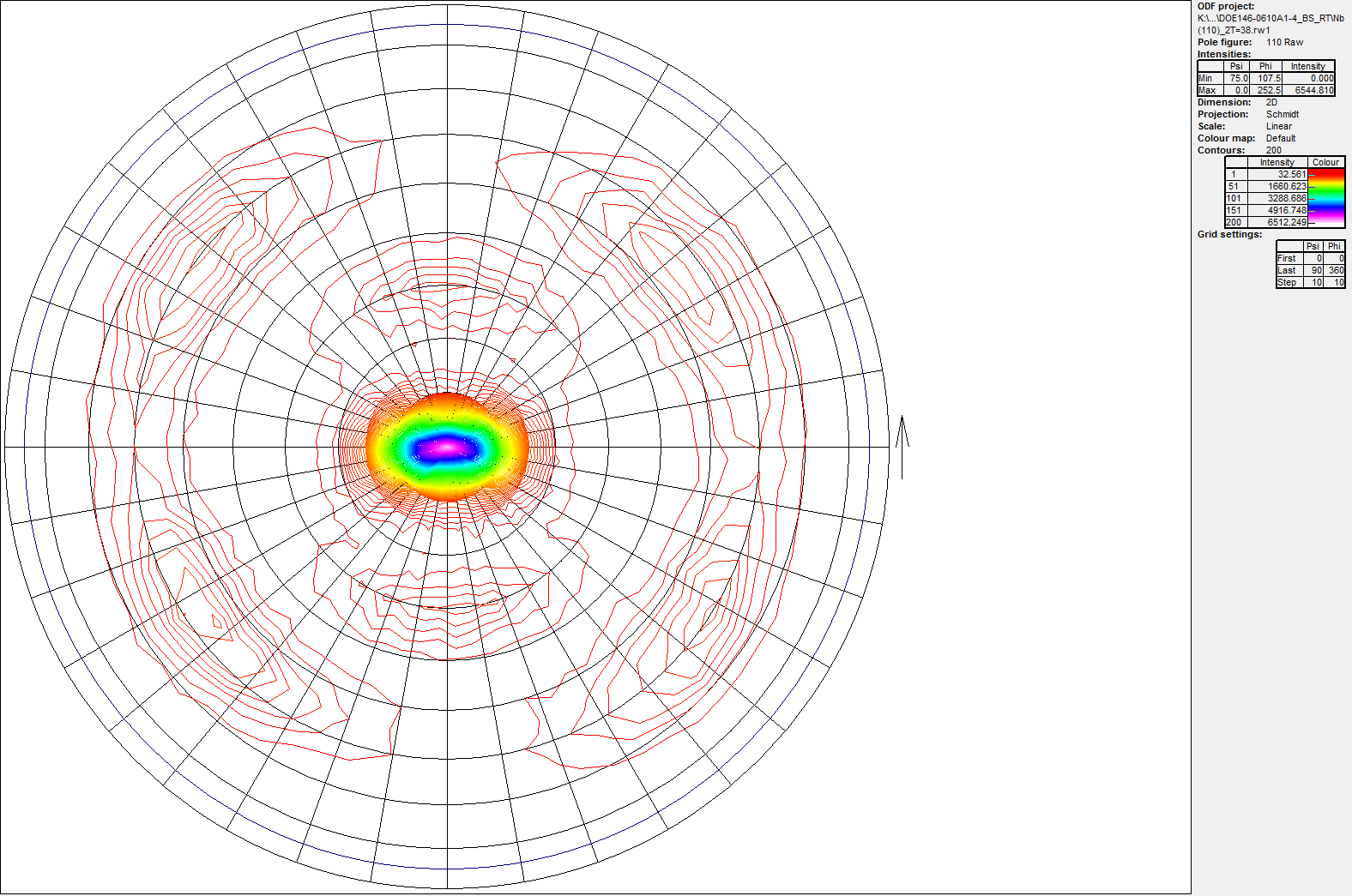 (211) plane
Subplantation physics of energetic condensation at work here
(110) plane
(110) Nb on Borosilicate at 150/150C
(110) Nb on Borosilicate at 400/400C
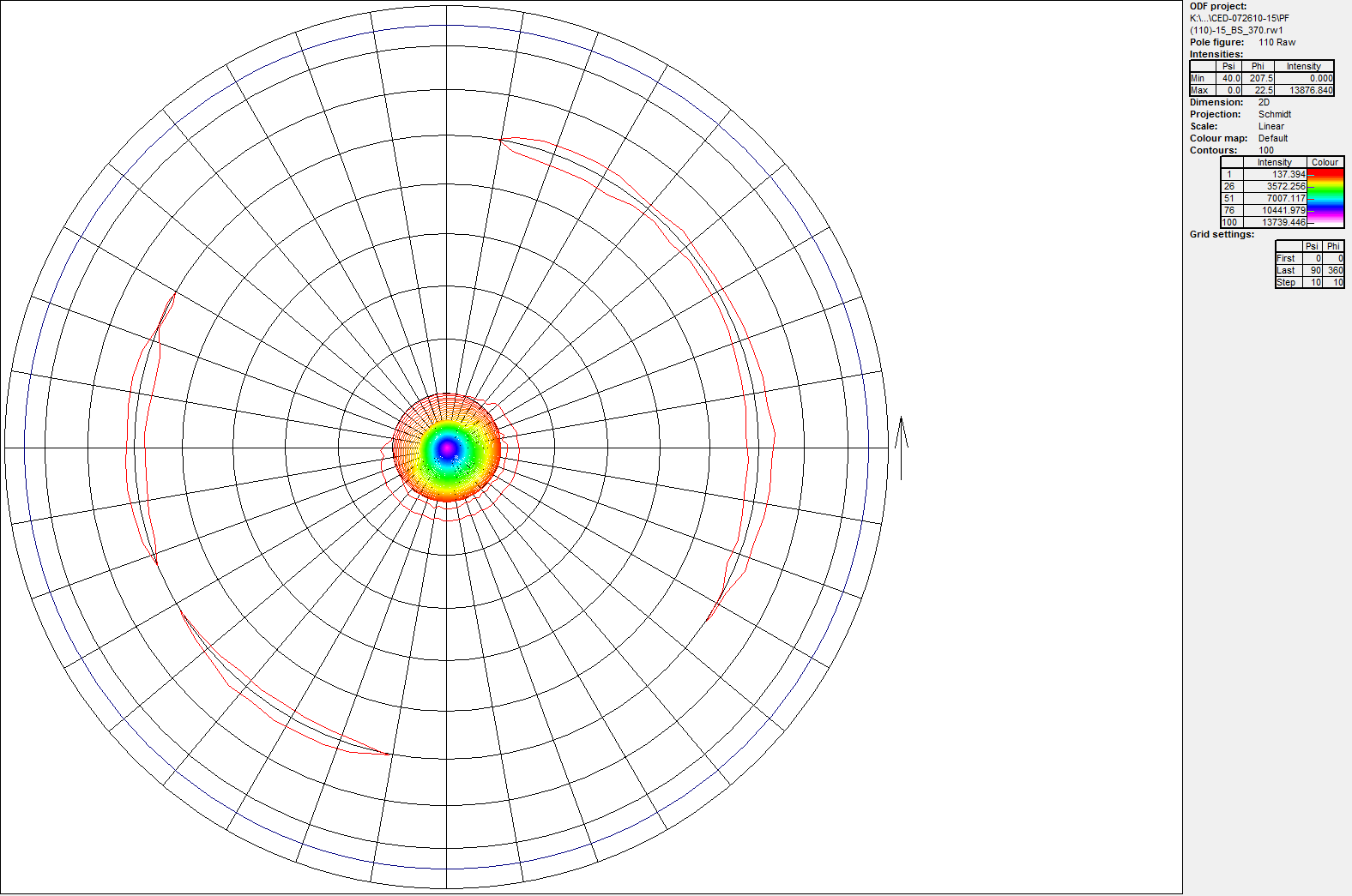 Phi (rotation)
[110]
[110]
Psi (tilt)
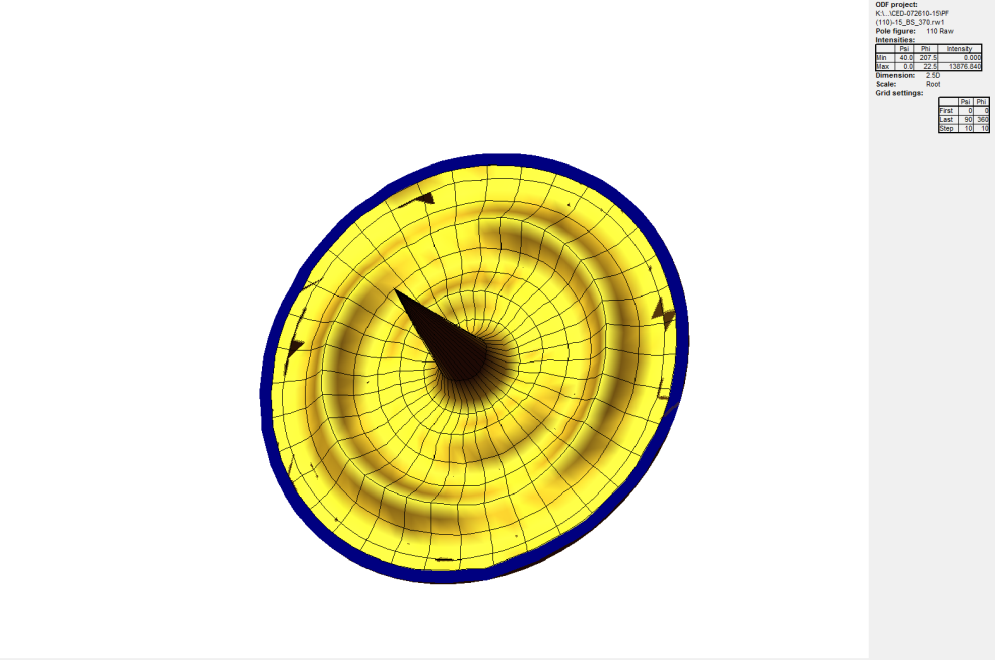 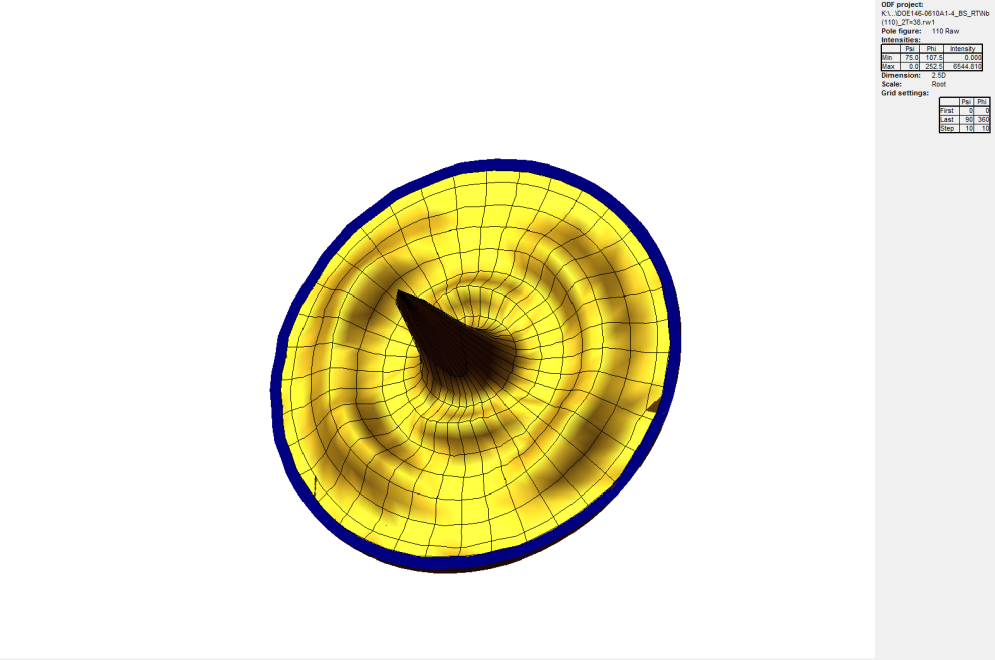 A strong [110] Nb fiber structure perpendicular to the substrate
At higher coating temperature, in-plane texture shows that [110] fiber texture is highly oriented to the substrate
~50µm grains of Nb measured in 0.4µm thick films on Cu
"Large crystal grain niobium thin films deposited by energetic condensation in vacuum arc”, X. Zhao, A.-M. Valente-Feliciano, C. Xu, R. L. P. Geng, L., C. E. Reece, K. Seo, R. Crooks, M. Krishnan, A. Gerhan, B. Bures, K. W. Elliott, and J. Wright, Journal of Vacuum Science & Technology A 27, 620-625 (2009).
CEDTM Nb Film on polycrystalline Cu substrate: Hetero-epitaxy
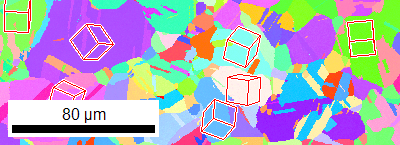 Bare Cu
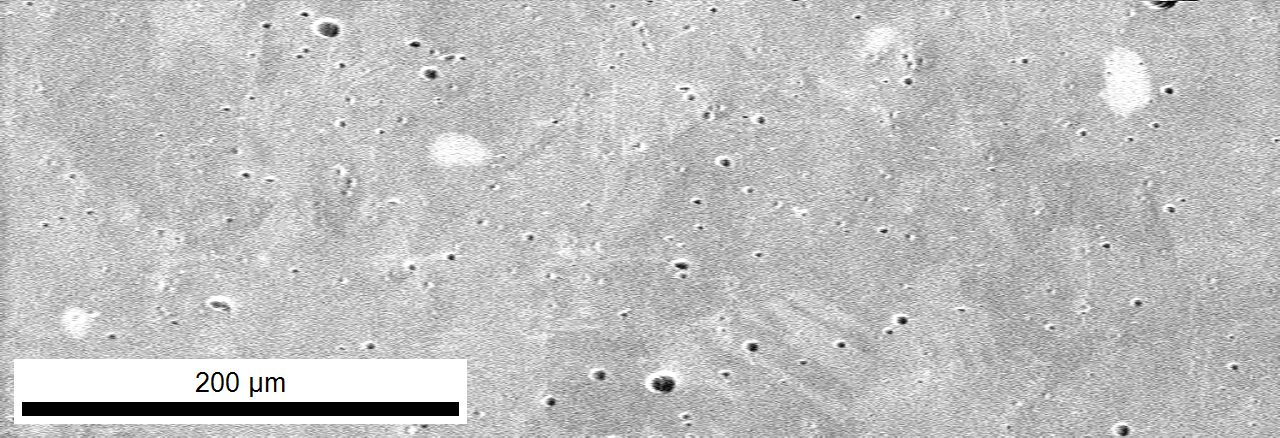 Working Distance: 15.000000
 
Number of points: 13094
Number of good points: 13093
 
150.00 microns x 74.48 microns
Step: 1.00 microns
 
Average Confidence Index: 0.42
Average Image Quality: 2633.56
Average Fit [degrees]: 1.35
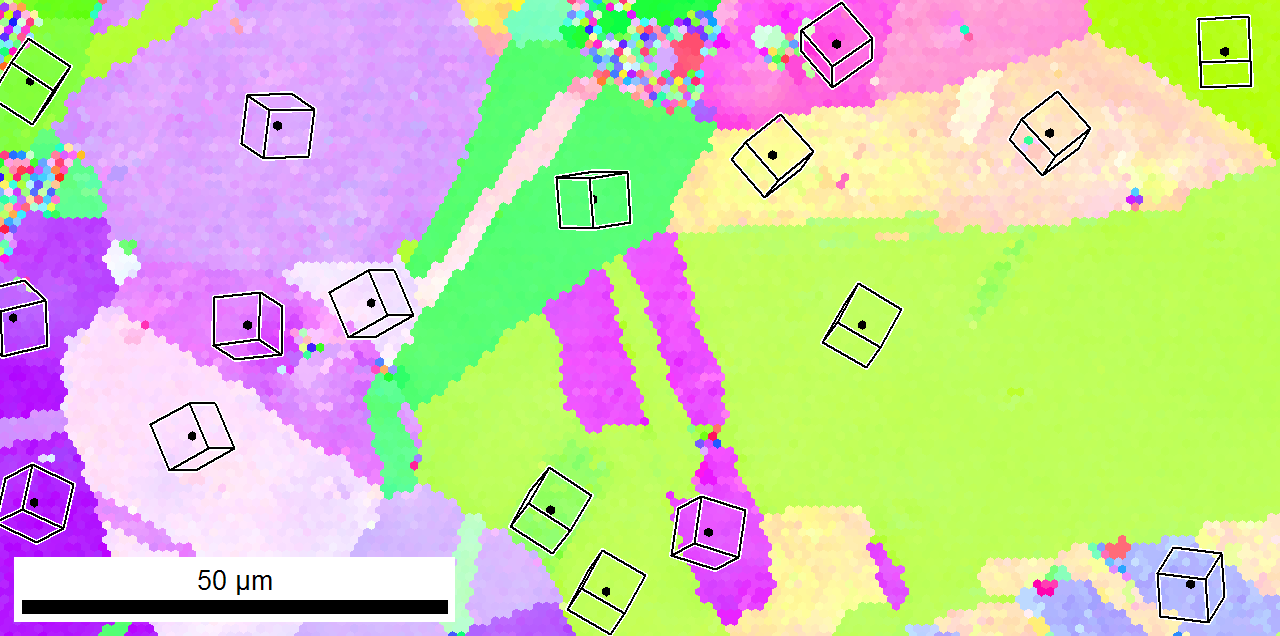 Nb film
EBSD Image of Sample TF-AASC-CED-Nb-Cu-103,CEDTM, Cu substrate T=400C
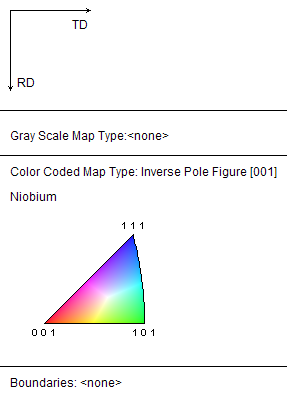 Energetic Condensation demonstrated growth of very large Nb grains on Cu.
Please see Anne-Marie’s talk later for recent RRR and other data from an ECR source
Vielen DankFragen, bitte?
Nb on a-sapphire: Local RRR vs. averaged <RRR>
<RRR> vs. film thickness
Ad hoc model fit to <RRR> data
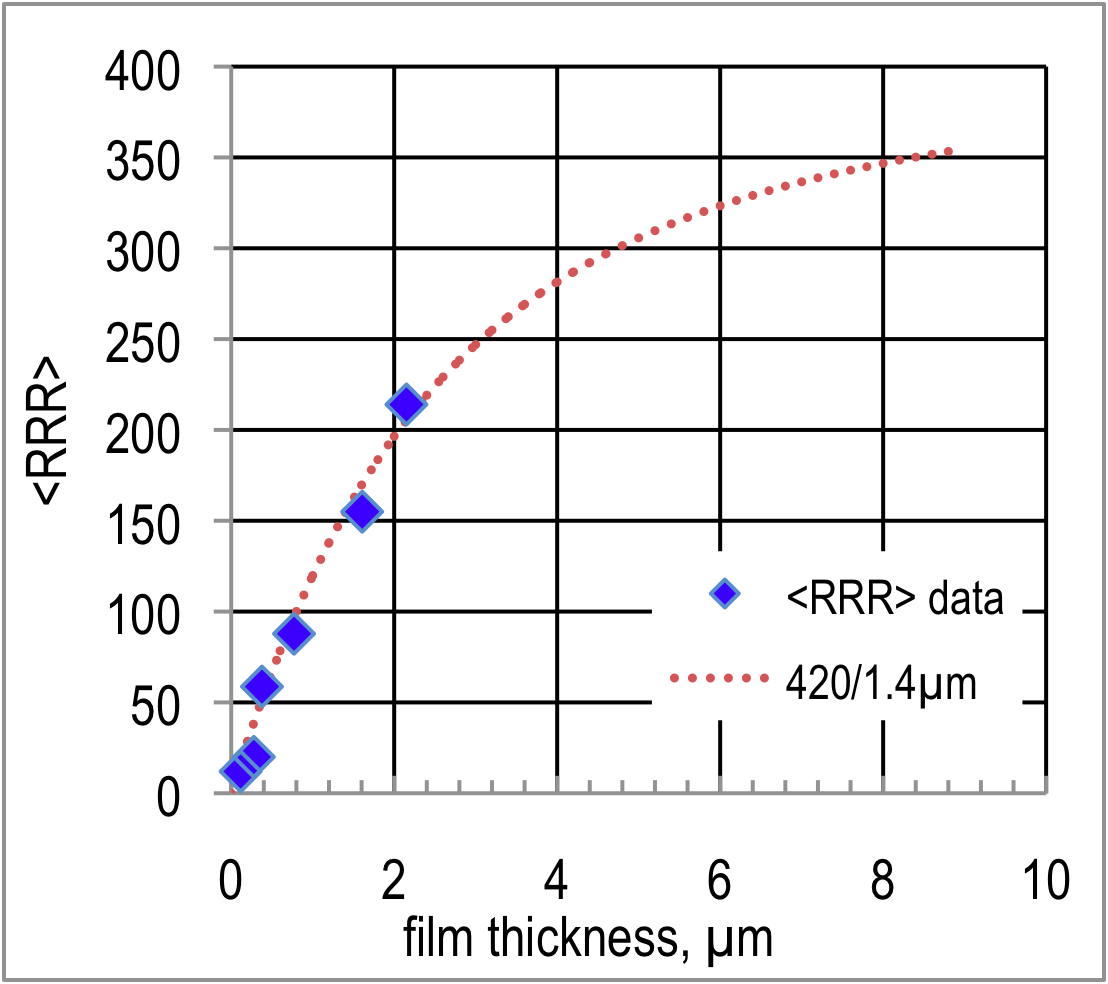 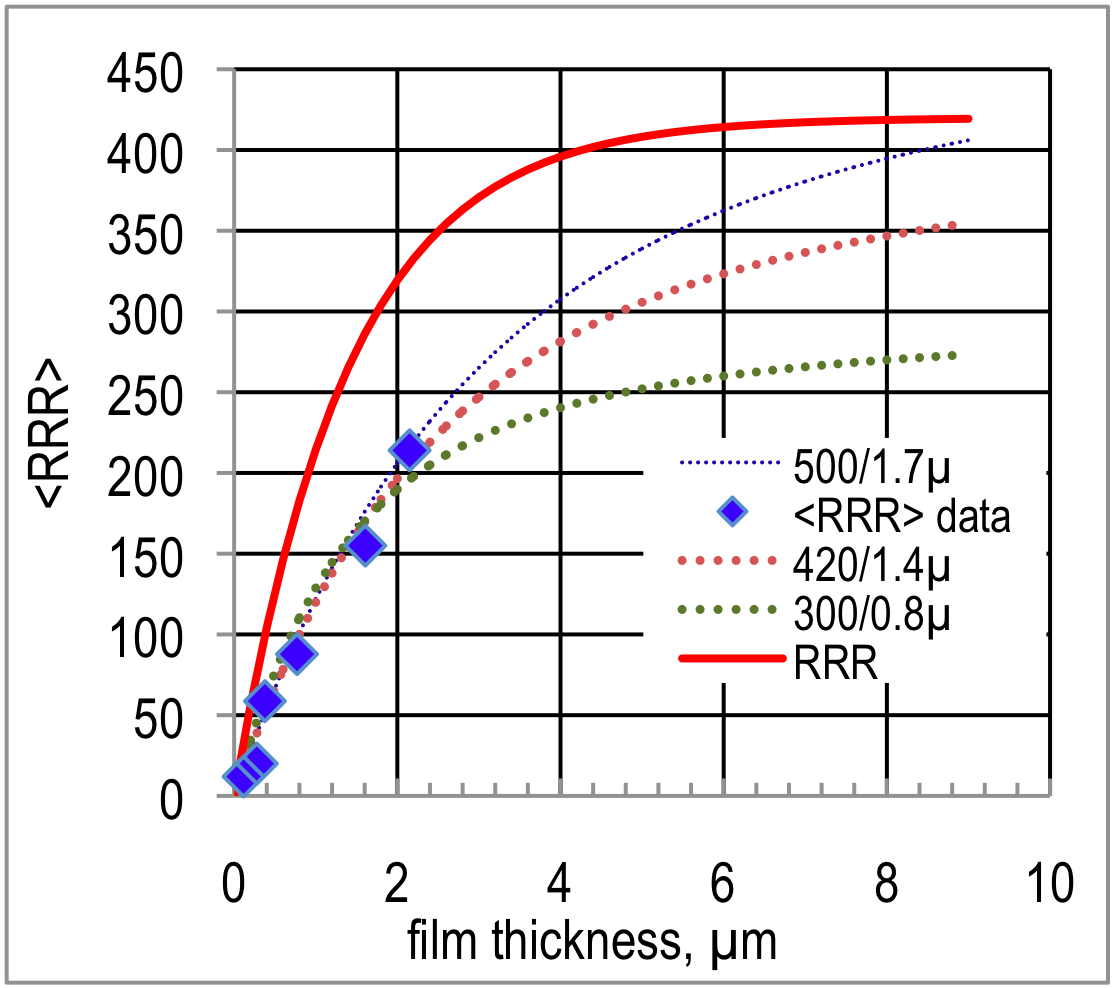 Thicker films must be analyzed before we can do a better model fit
SIC measurements at JLab
Rs vs. T: thin film Nb on Cu sample TF-AASC-CED-103; EP, annealed at 750 C, then EP again
RRR of Nb thin films on c-sapphire substrates
Pole Figures show better crystal structure at higher temperature
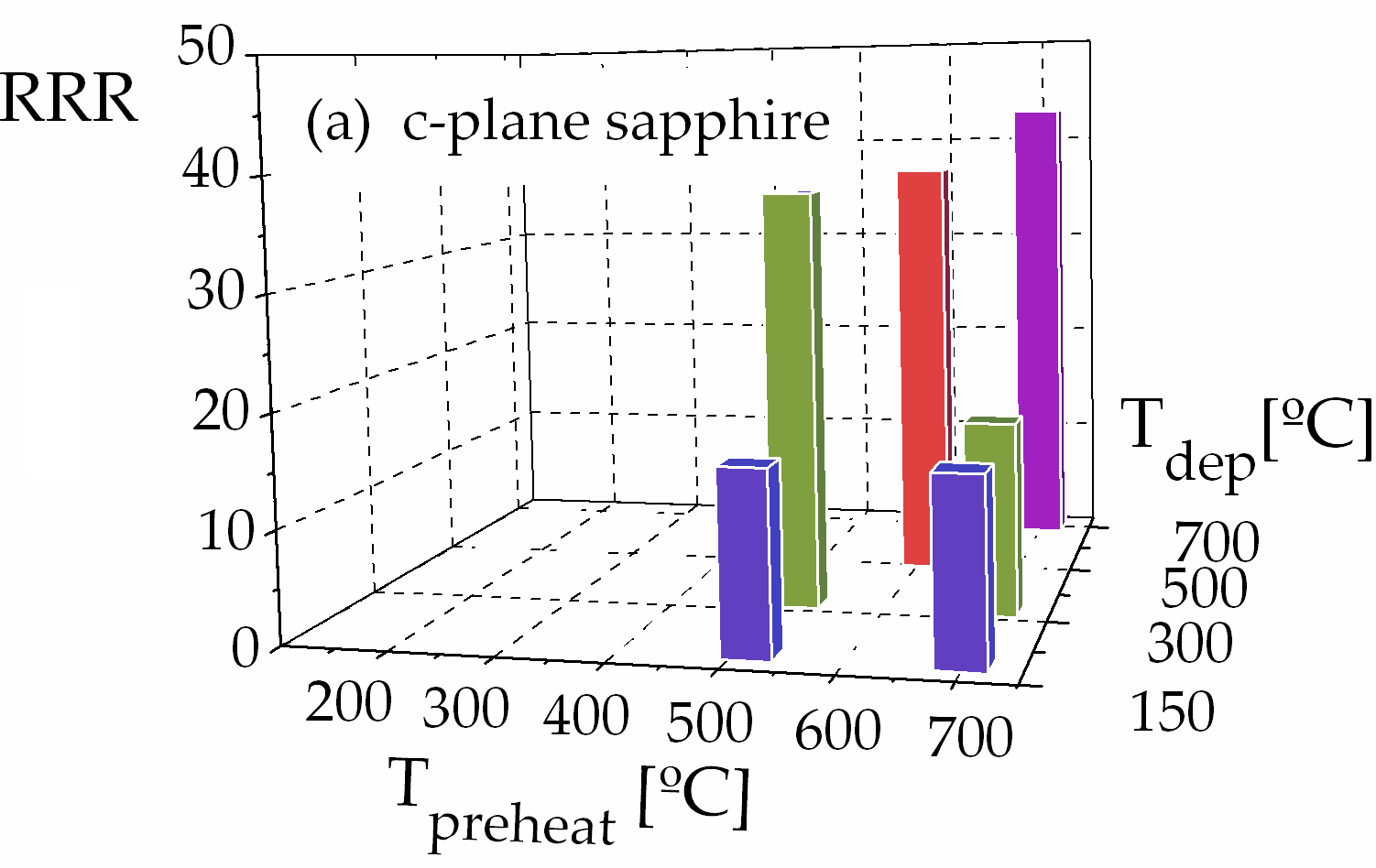 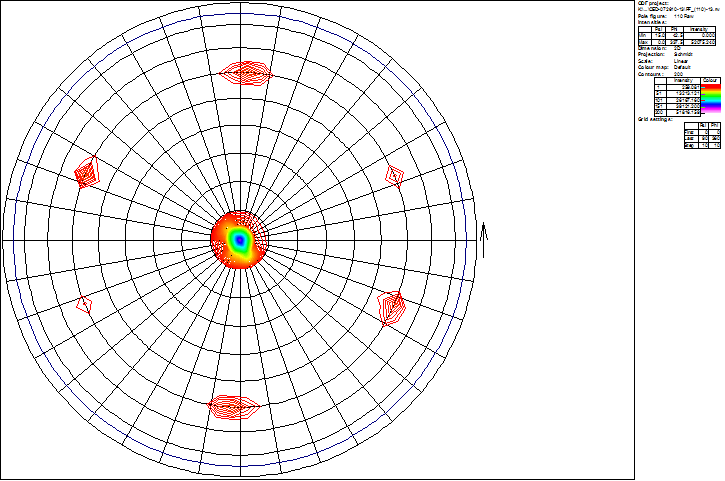 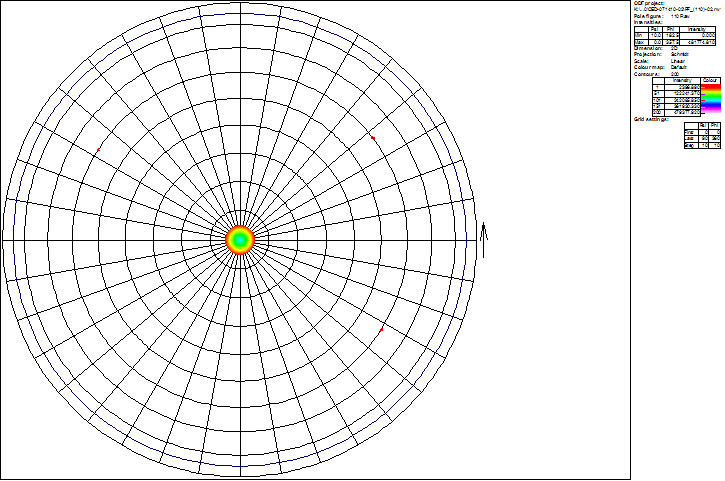 RRR=16, 700/150
RRR=43, 700/700
RRR of Nb thin films on c-sapphire substrates
Pole Figures show better crystal structure at higher temperature
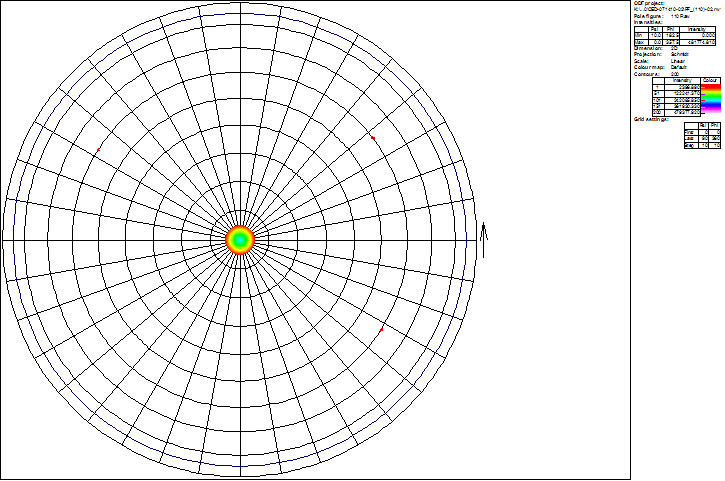 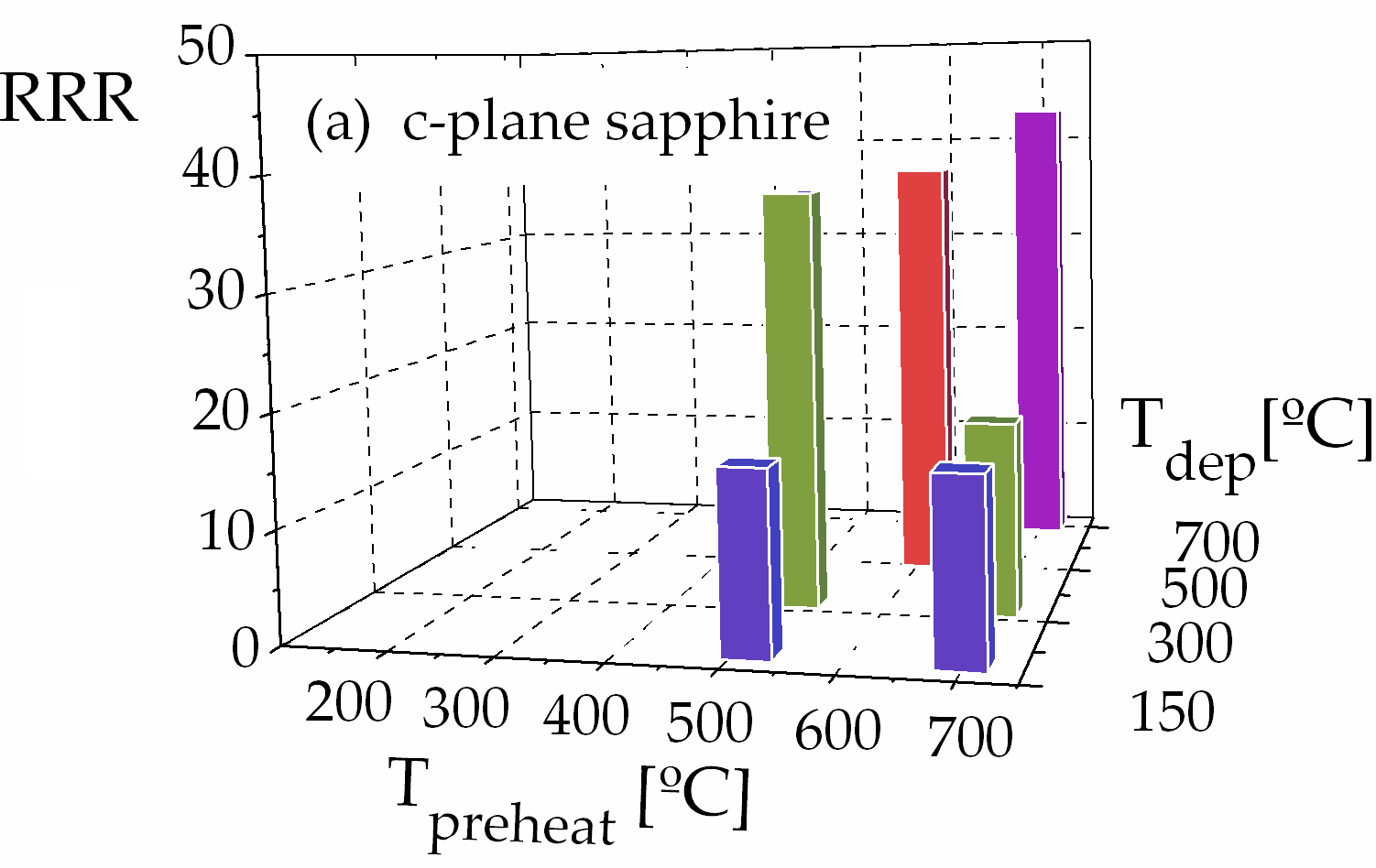 RRR=43, 700/700
RRR=43, 700/700
Despite high crystalline order, RRR is only 43. High order is a necessary condition for high RRR, but film might have impurities that limit electron mean free path.
RRR–196: Cross sectional EBSD: shows mix of (110) and (100)